Ελλάδα – Greece – Hellas 

the country of light
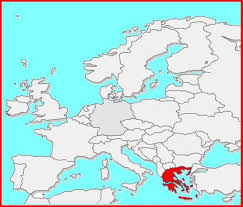 southeastern Europe

southern tip of the Balkans

crossroads of Europe, Asia, Africa.
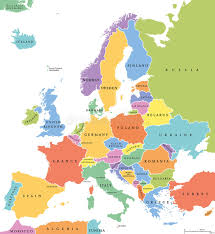 Albania
North Macedonia
Bulgaria
Turkey
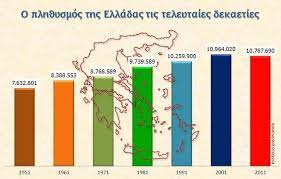 Population
10,72 million
                   people
The flag
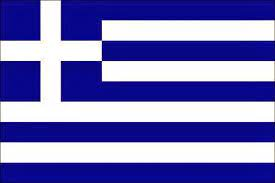 has nine horizontal 
white and blue lines 
and a white cross. 

The nine lines correspond to the greek syllables
 of the phrase 
“freedom or death”.
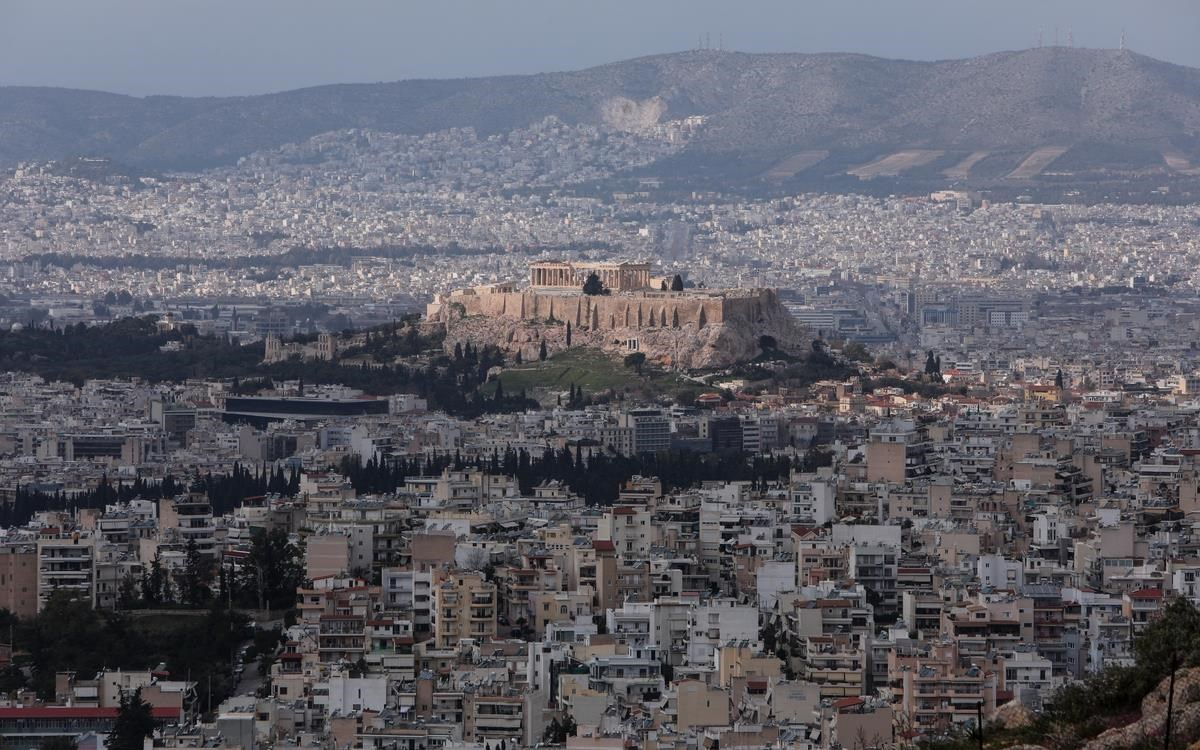 Athena - Athens
is the capital city of Greece
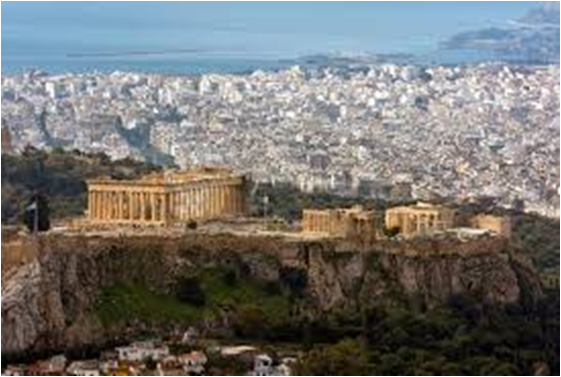 The goddess Athena  fought against Poseidon  for the privilege 
  to protect the city.
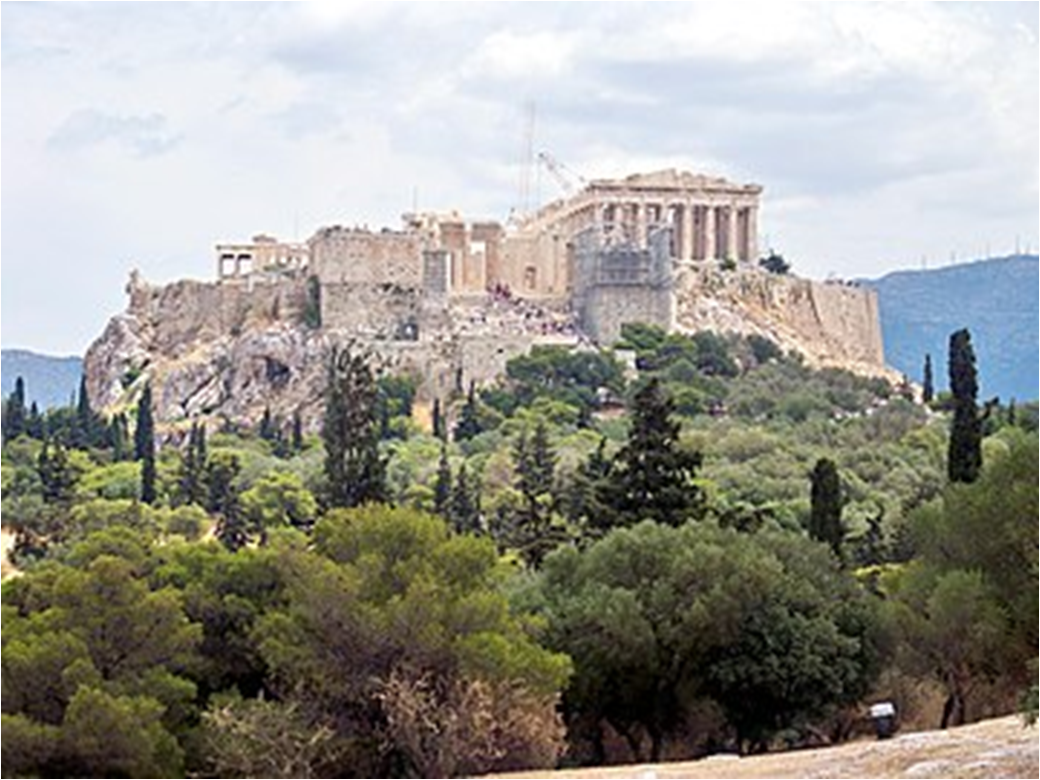 To  honor her 
the Athenians 
built the Acropolis and
the Parthenon
The Olympic Games
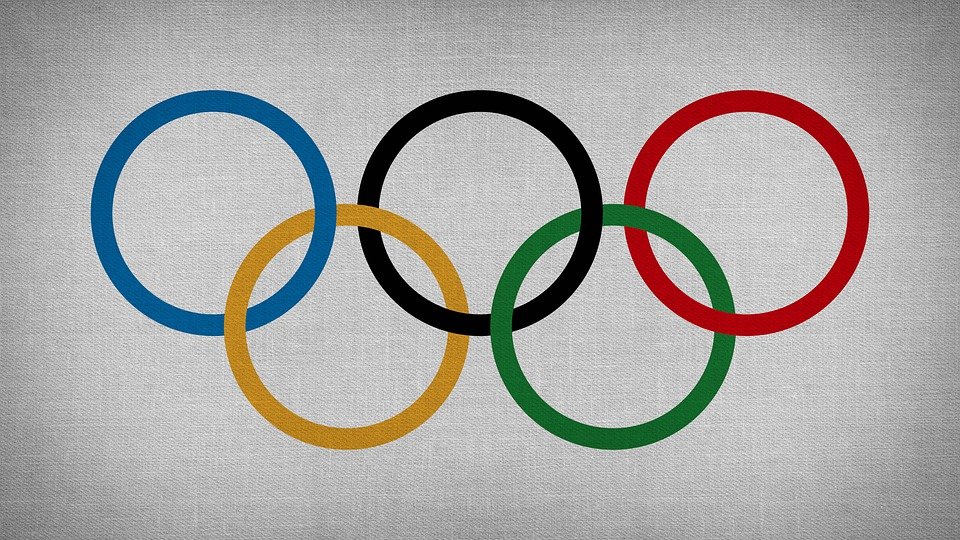 The ancient Olympic Games
 were Pan-Hellenic Games
 of Ancient Greece.

 They were held in honor of Zeus, 
every four years, in Olympia, 
from 776 BC until 393 AD

 The first  Modern Olympic Games were held in Athens in 1896.
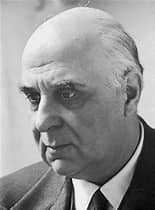 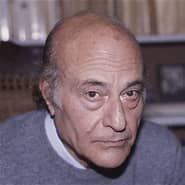 Georgios Seferis
Odysseas Elytis
Greek poets awarded the Nobel Prize
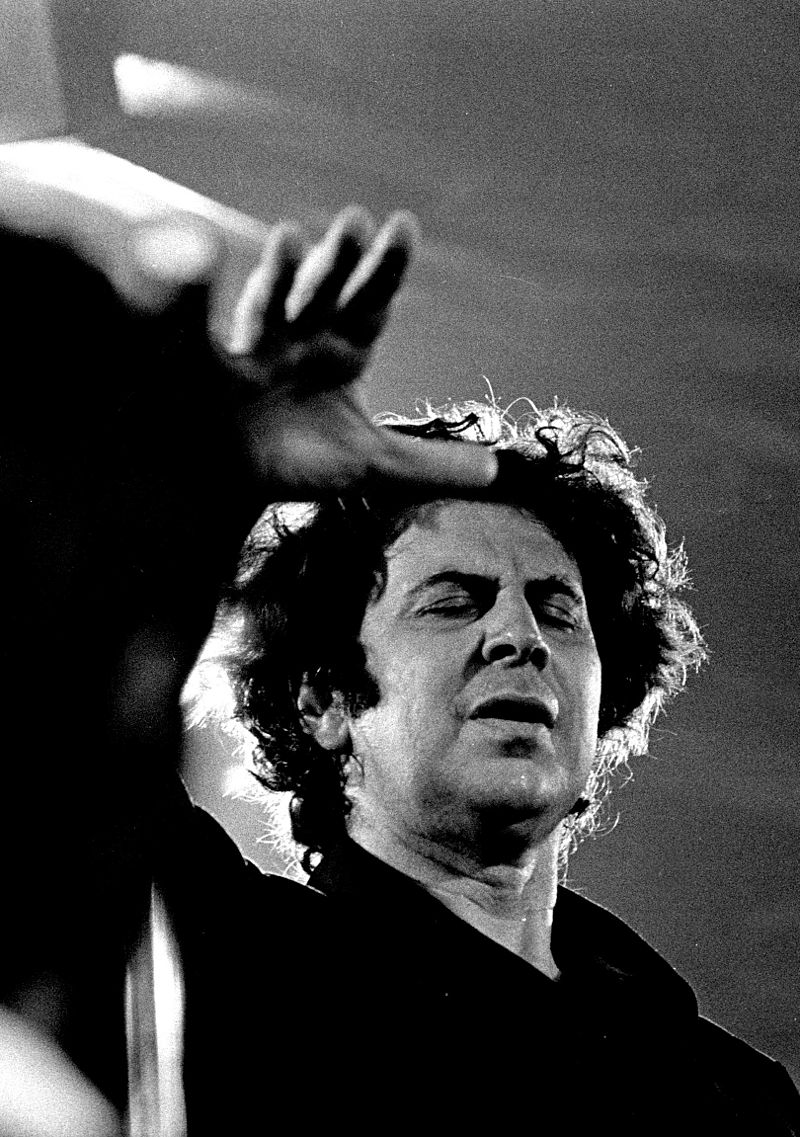 Mikis Theodorakis
One of the most important contemporary 
Greek composers
The Blue Ladies
Nature 
in the Minoan civilization
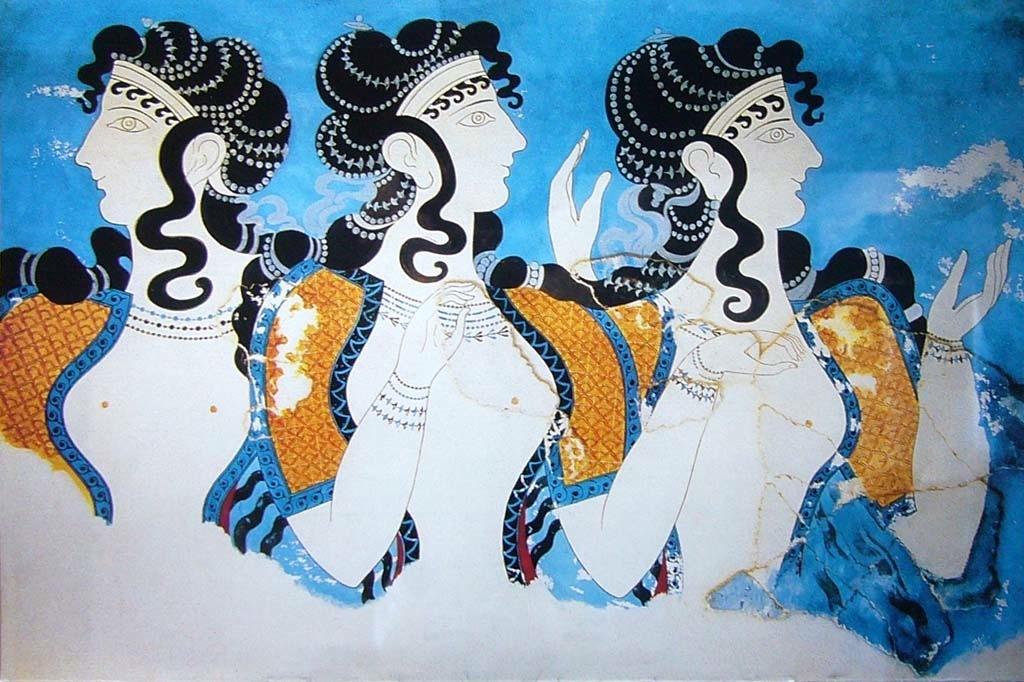 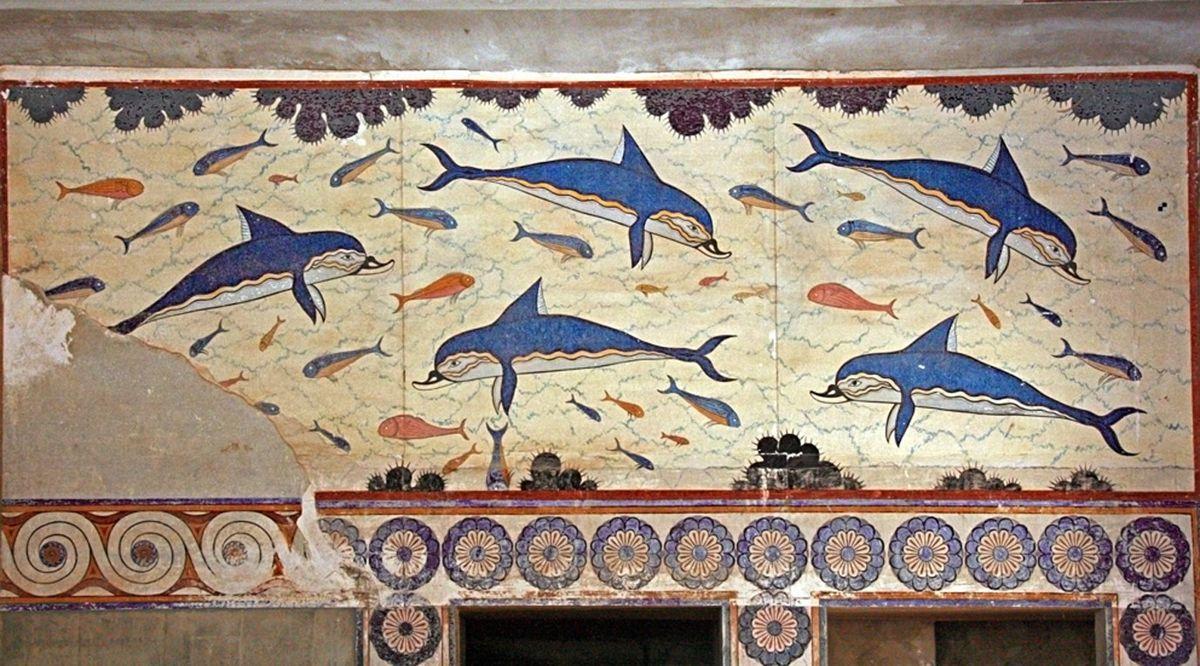 Samples of ancient  greek art
Oil, olives, feta cheese and tomatoes
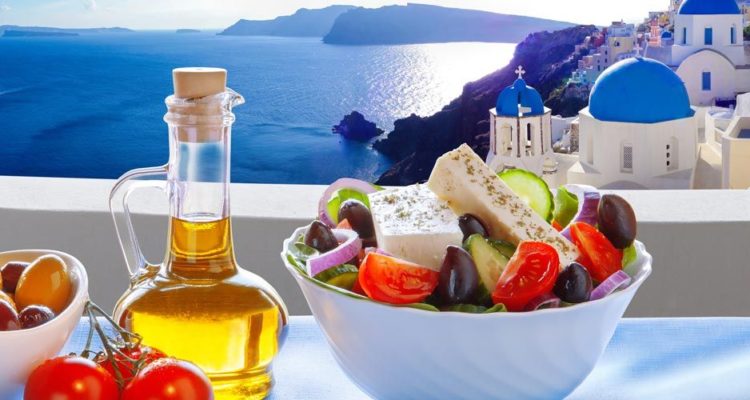 Grapes and wine
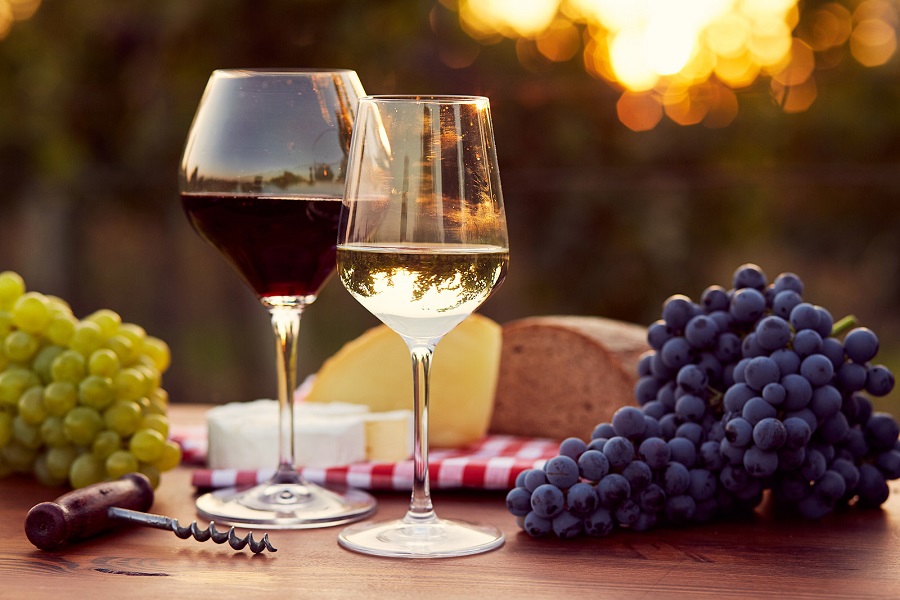 Products of the land
Ancient temple of Poseidon, Sounio
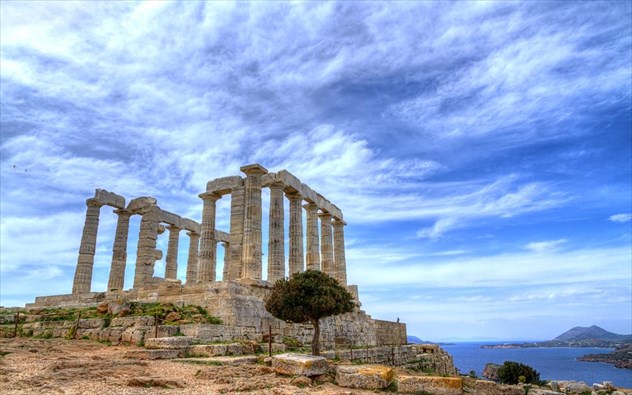 Ancient theater of Dodoni, Ioannina
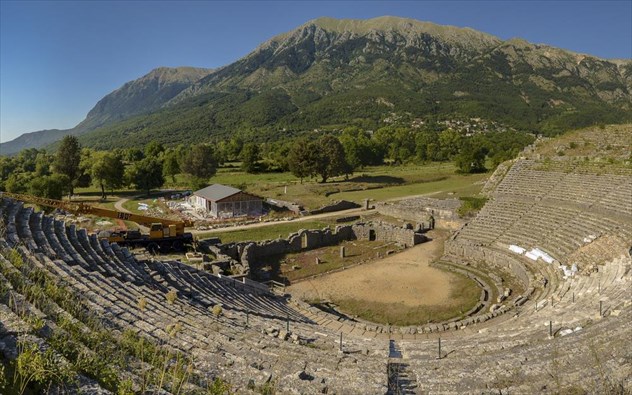 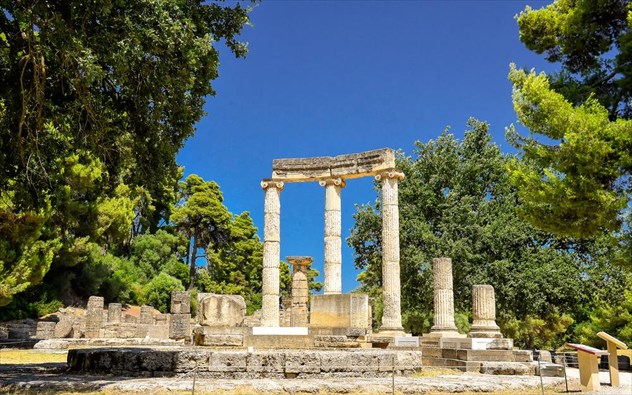 Olympia
Roman  market 
Thessaloniki
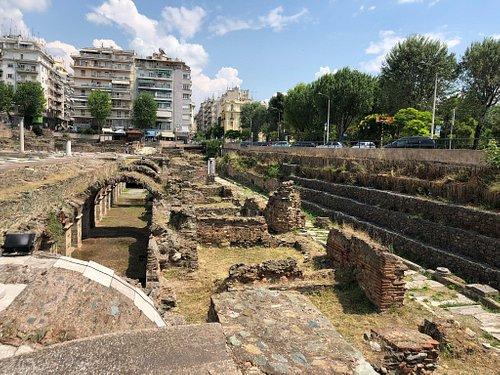 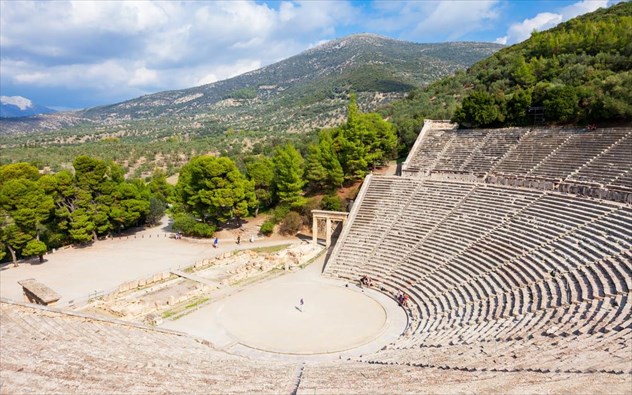 Ancient theatre of Epidavros
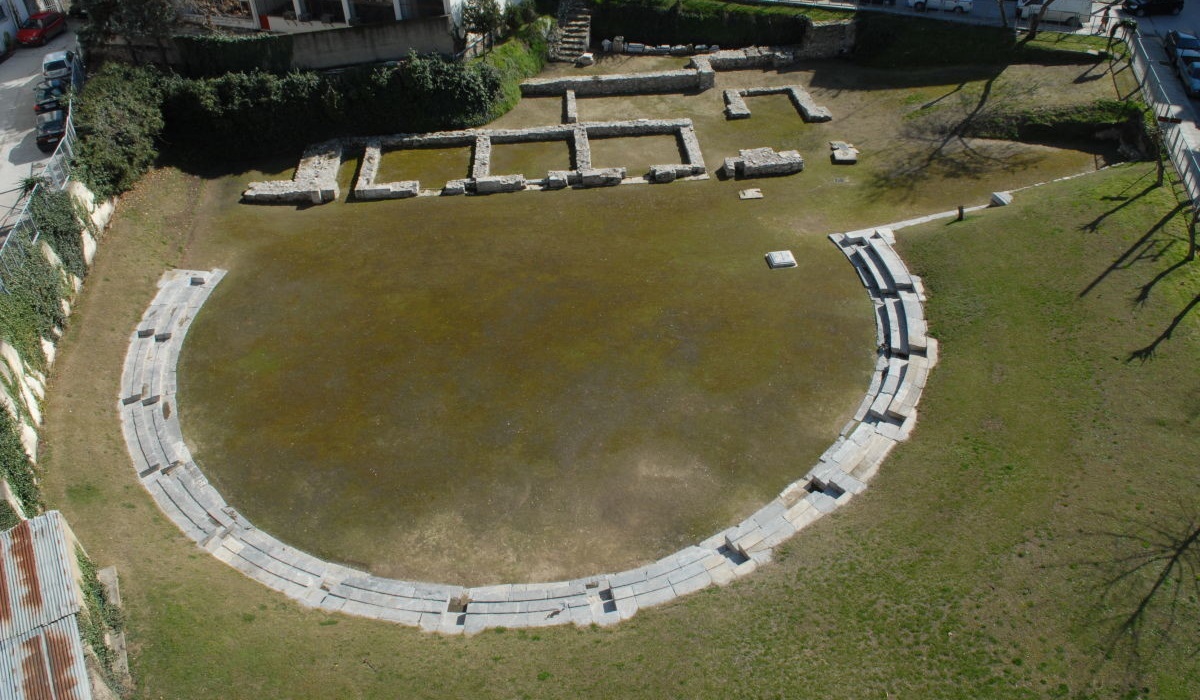 2nd Ancient Theater of Larissa
Famous archaeological sites
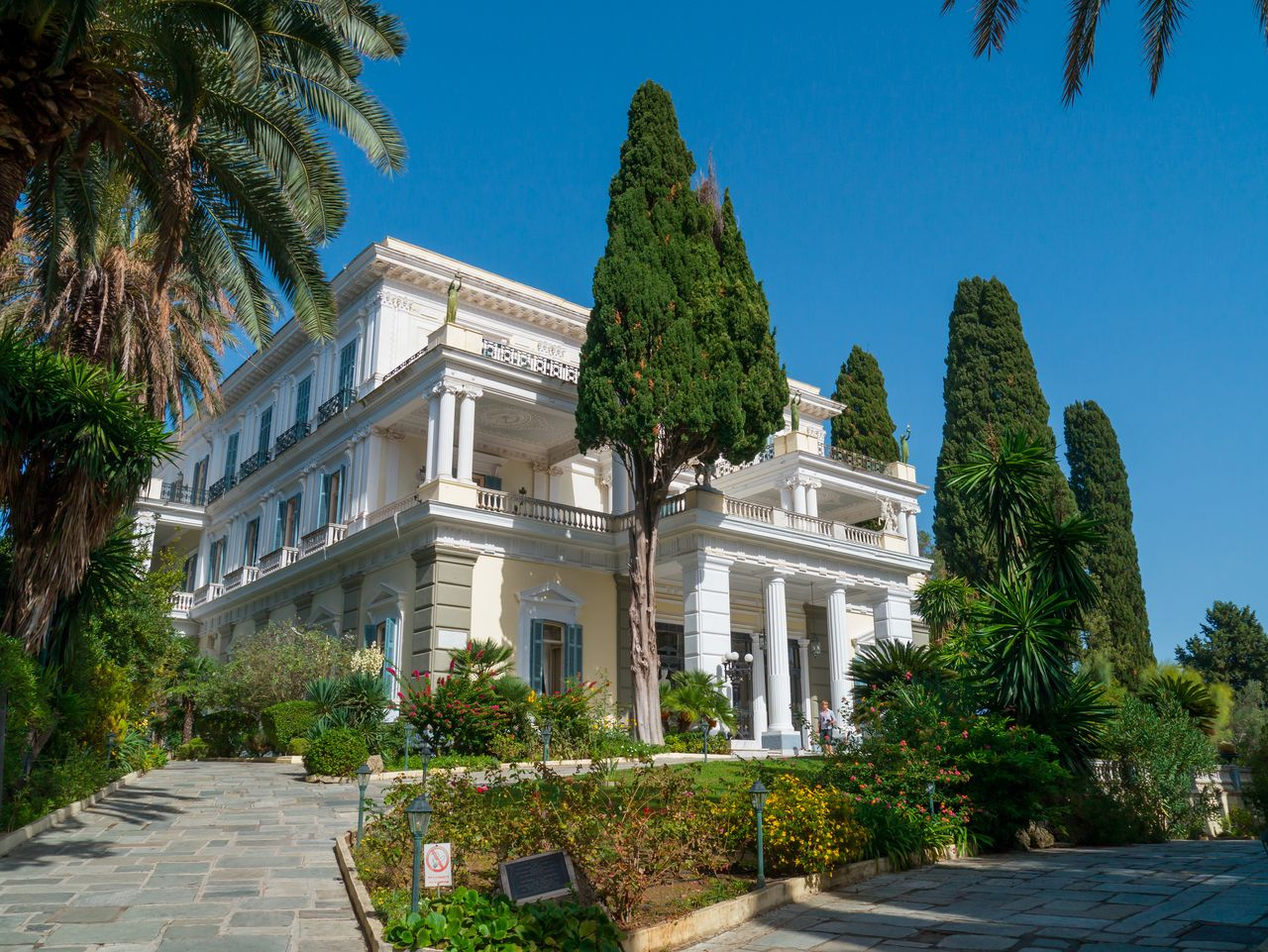 Αchillion, Corfu
Mykonos
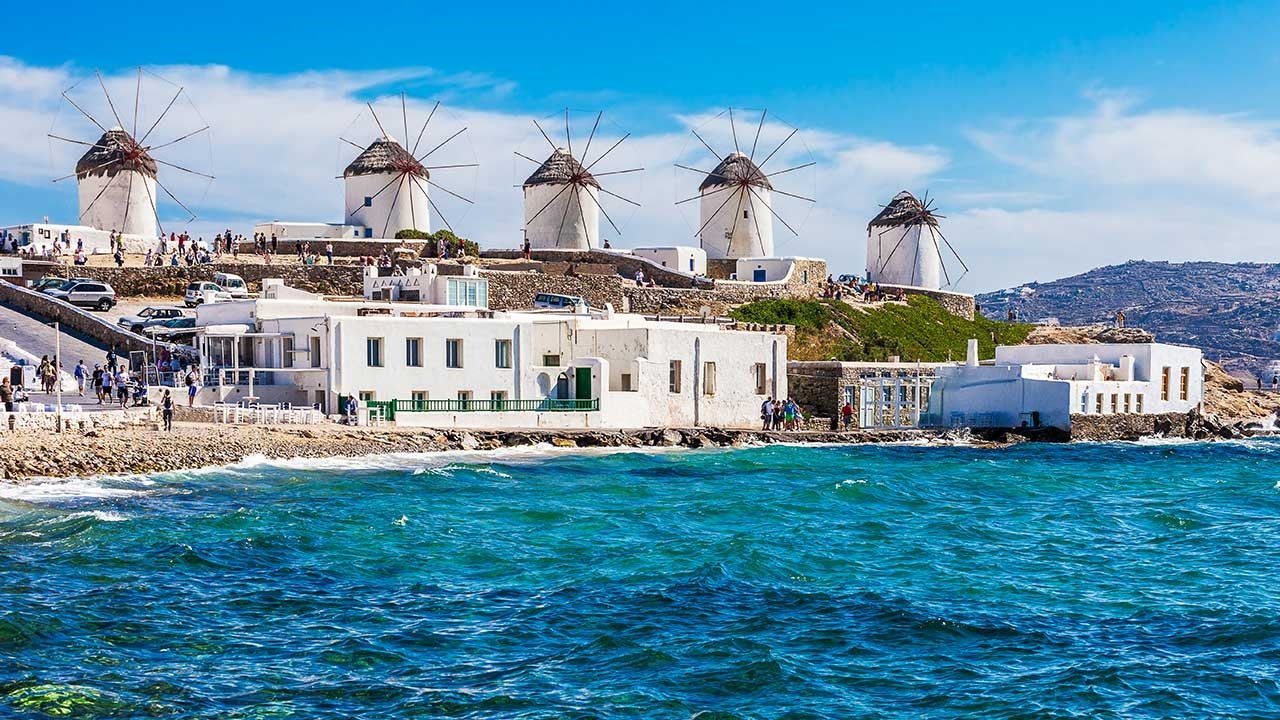 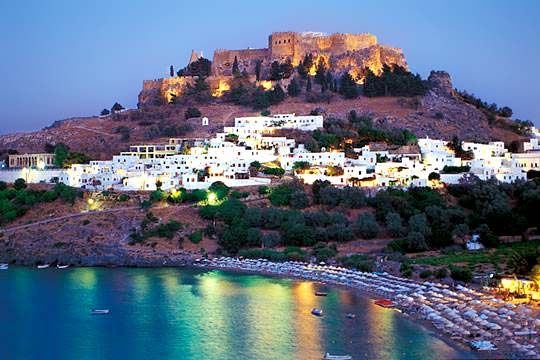 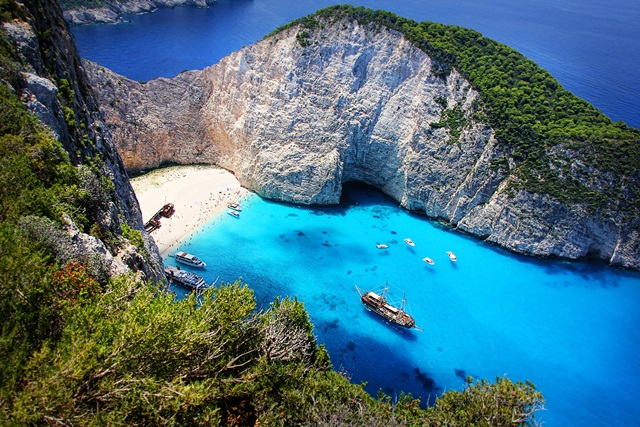 Zakynthos
Κaldera, Santorini
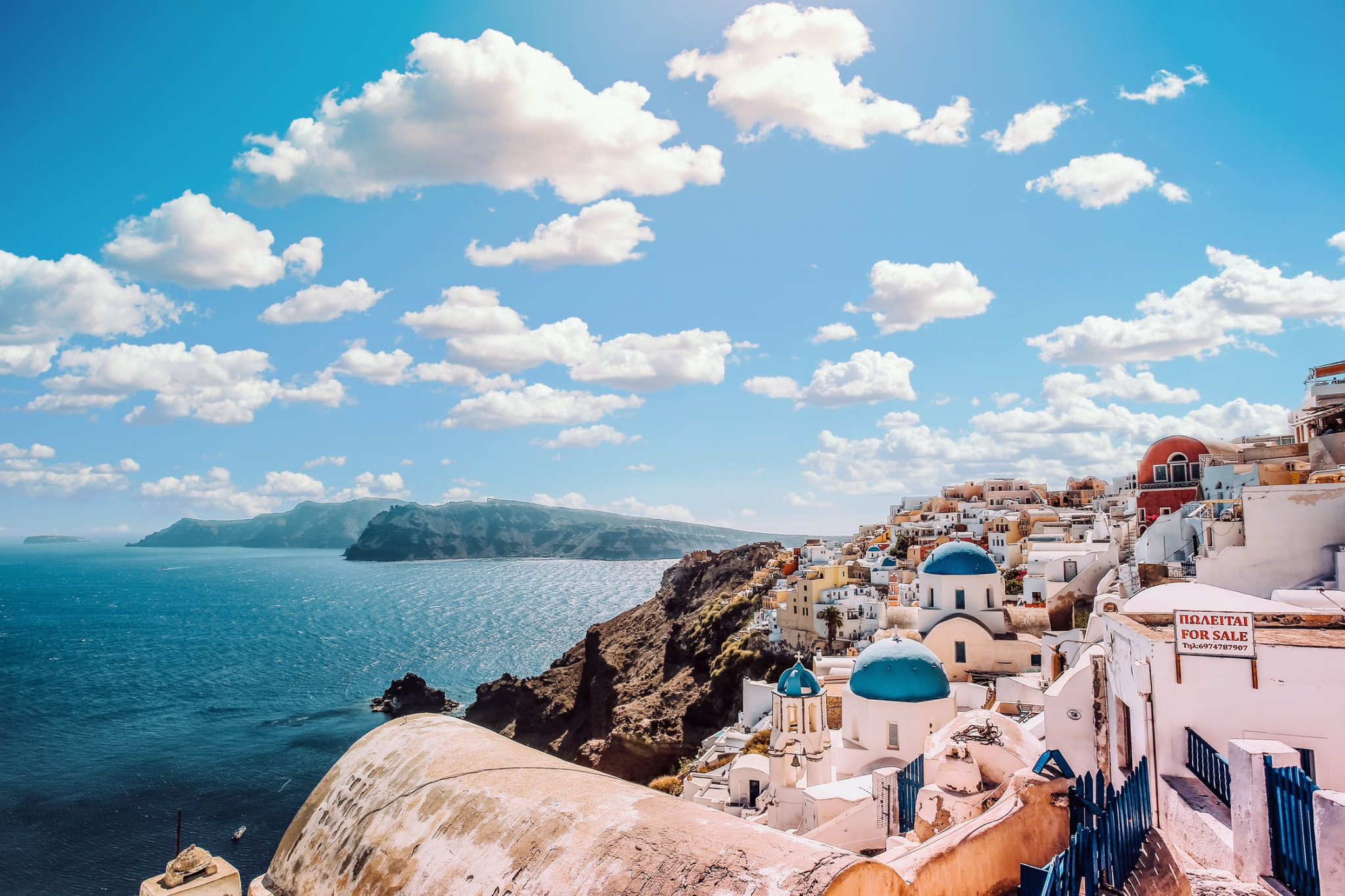 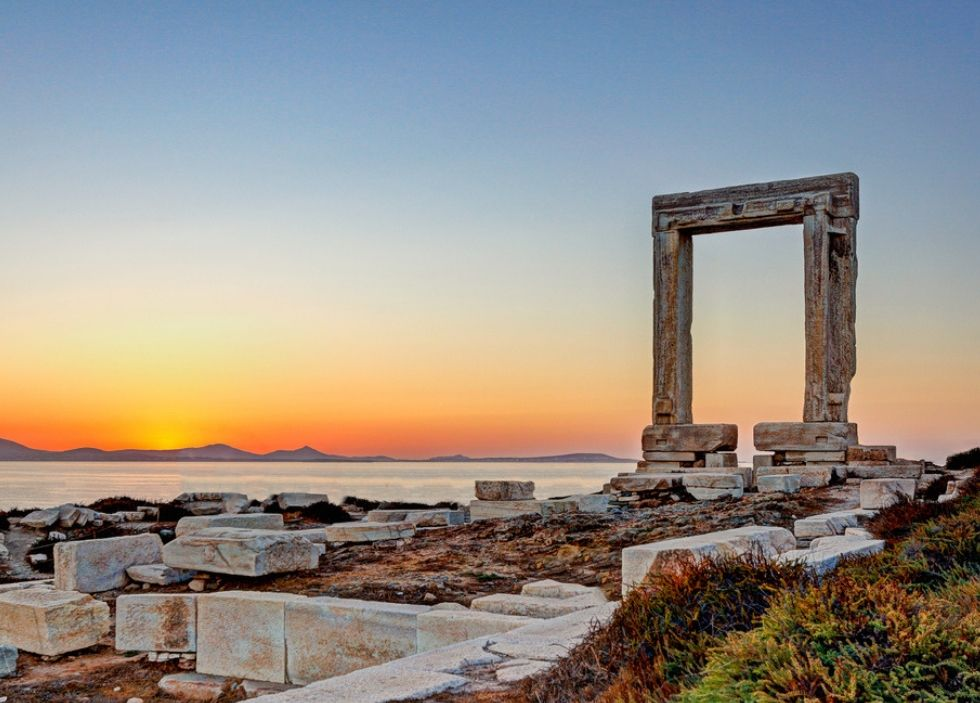 Portara, Naxos
Lindos, Rhodes
Beautiful landscapes
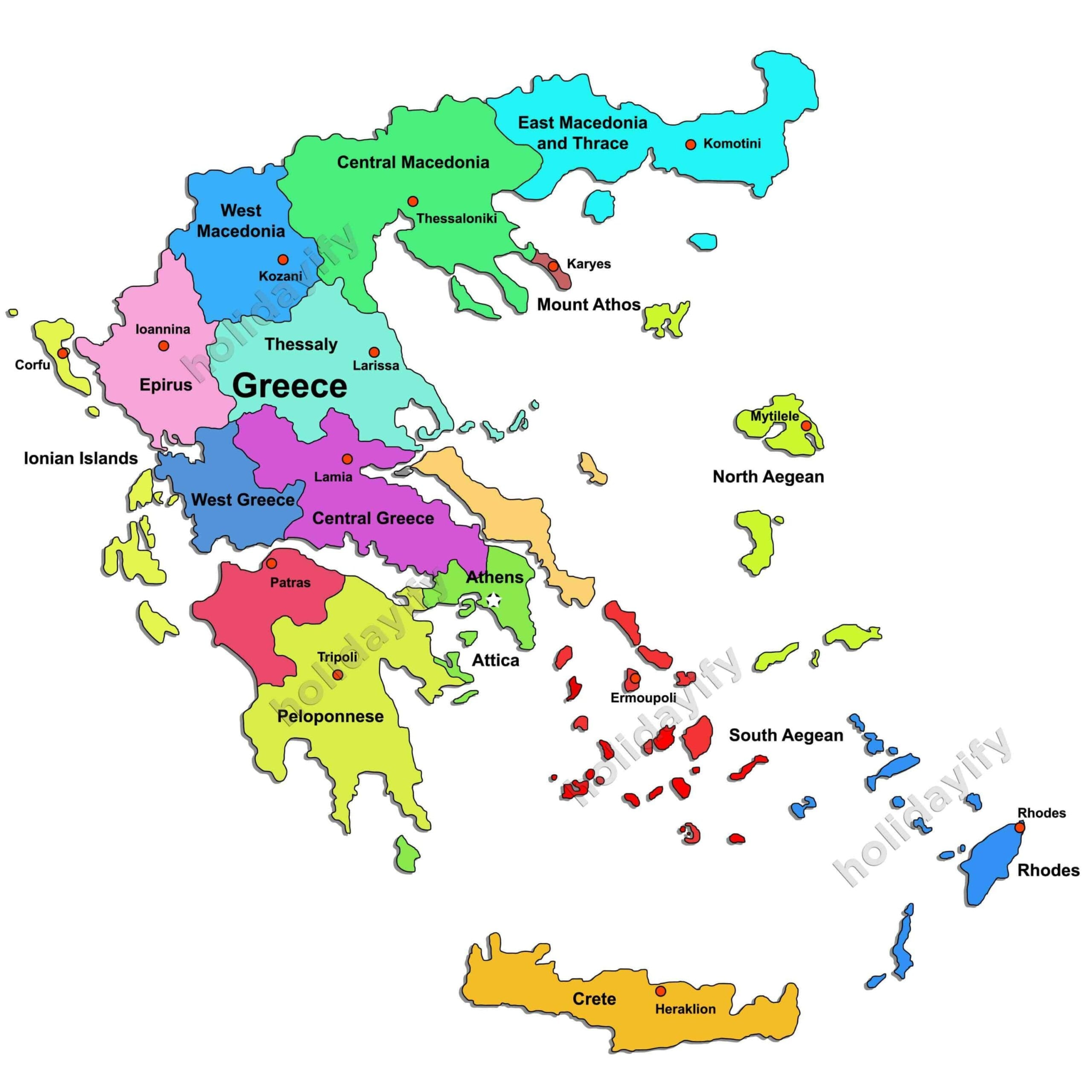 Greece
 is  divided 
 in 13 regions
THESSALY, our region
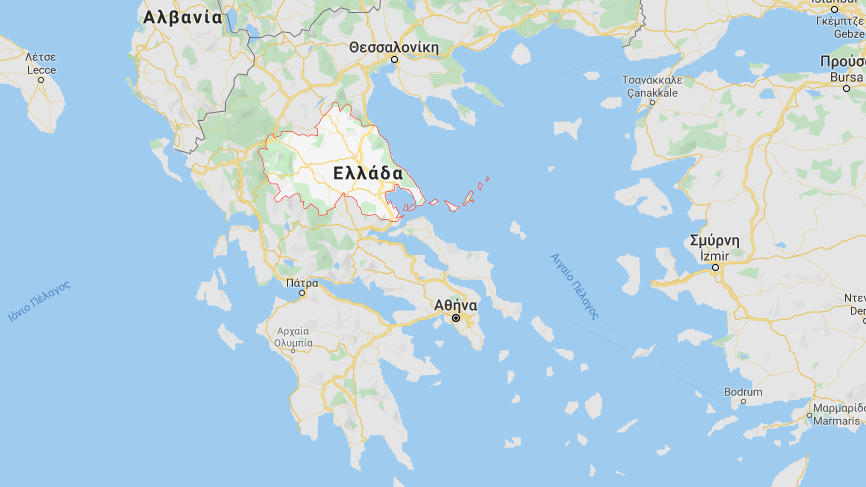 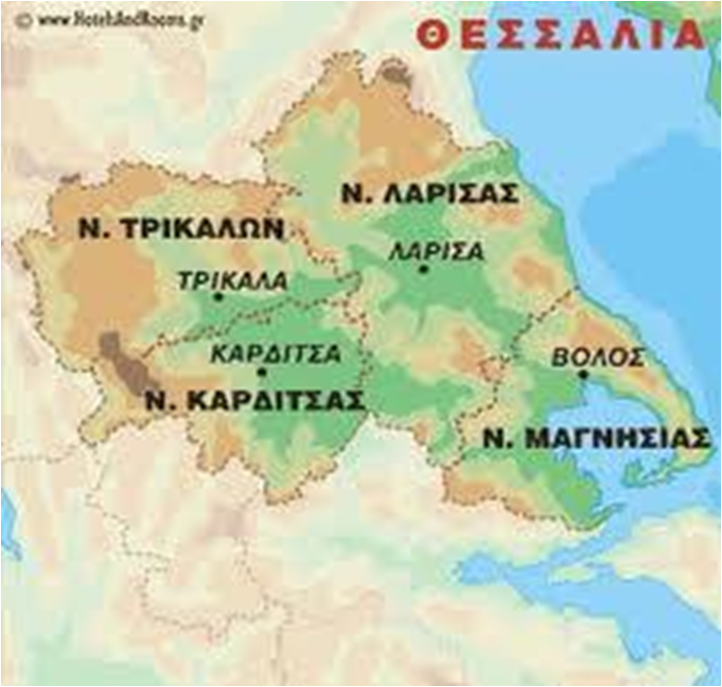 Most of Thessaly is a plain.
 The main products are: 
 Cotton
 Wheat
 Corn
 Tobacco
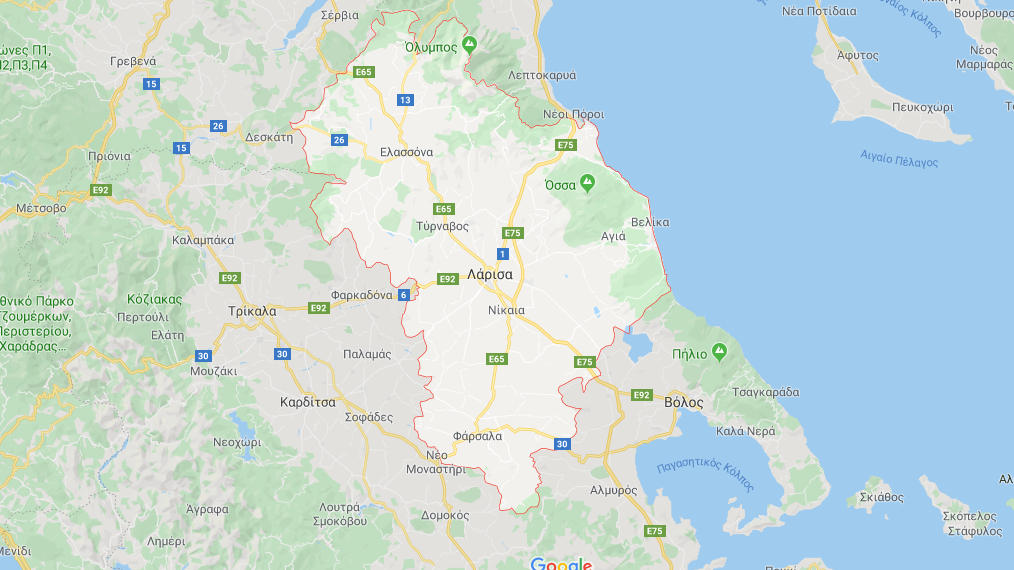 LARISSA, our city
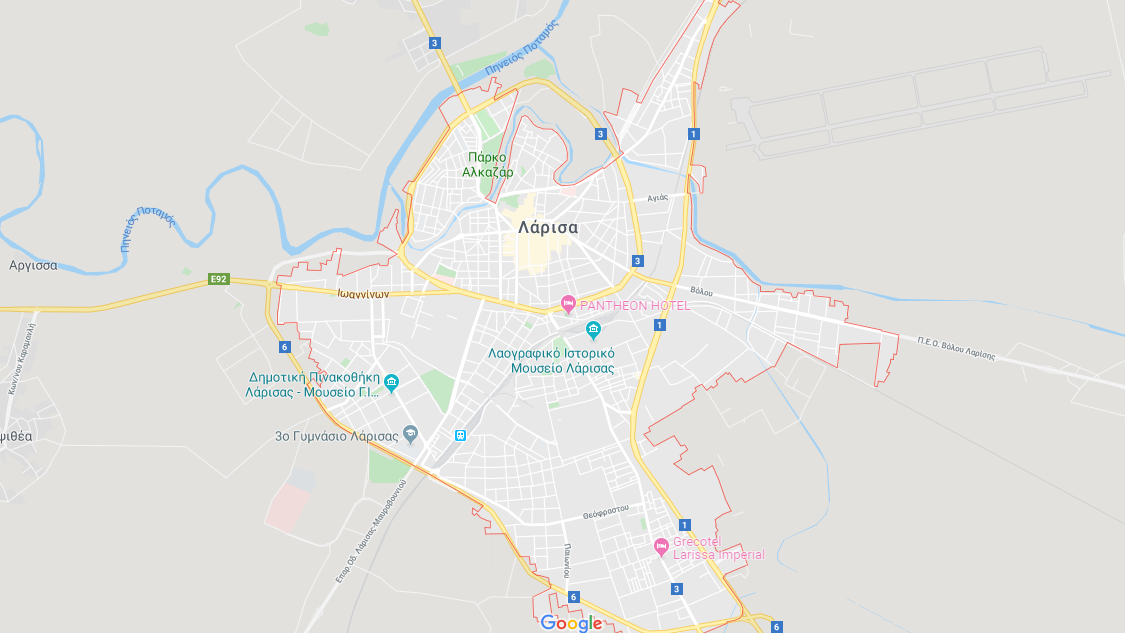 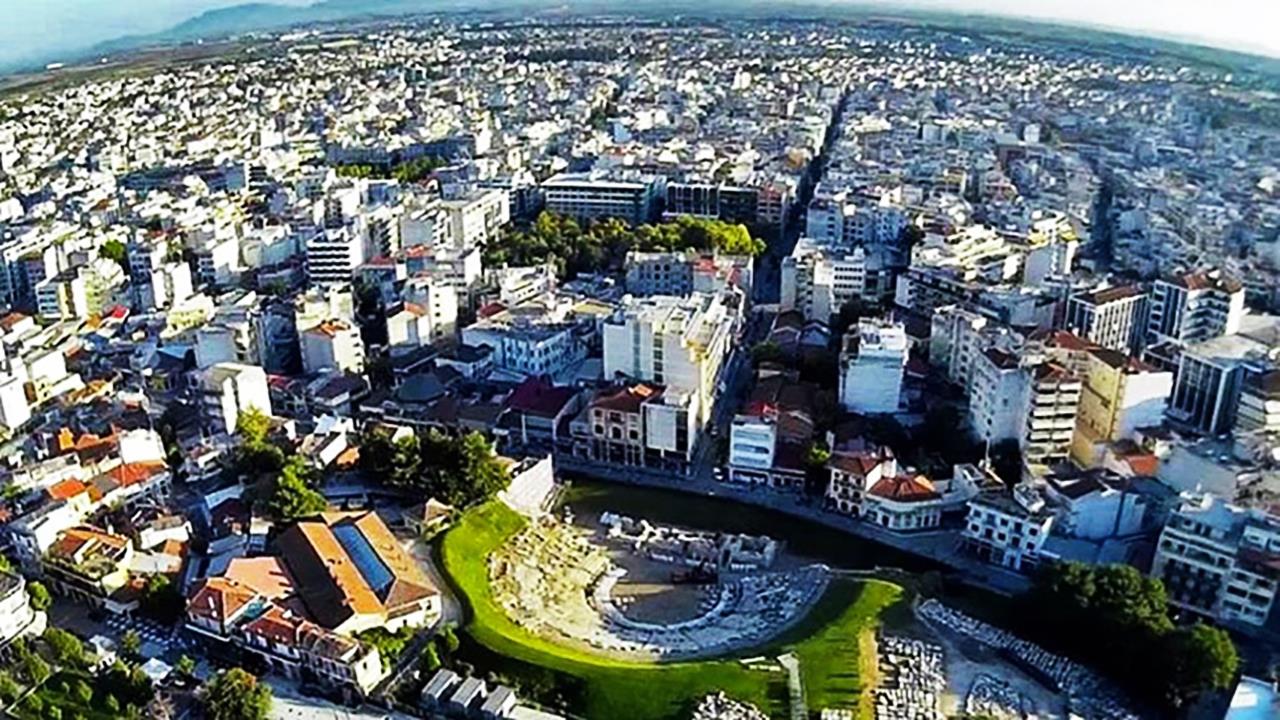 Larissa is the capital of the Region of  Thessaly.
 
It is built on both banks of the Pinios River. 

Larissa is almost 8,000 years old. 

The father of medicine, Hippocrates, lived and died in Larissa.
Larissa
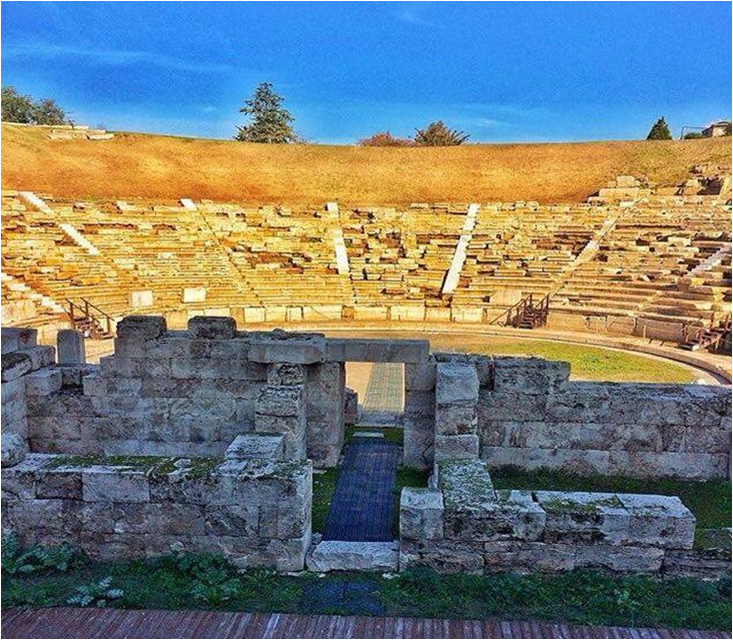 It was built at the end οf the 3rd  century BC.It is a typical Hellenistic theatreIt is divided into three basic parts:Koilon  -  orchestra  -  scene
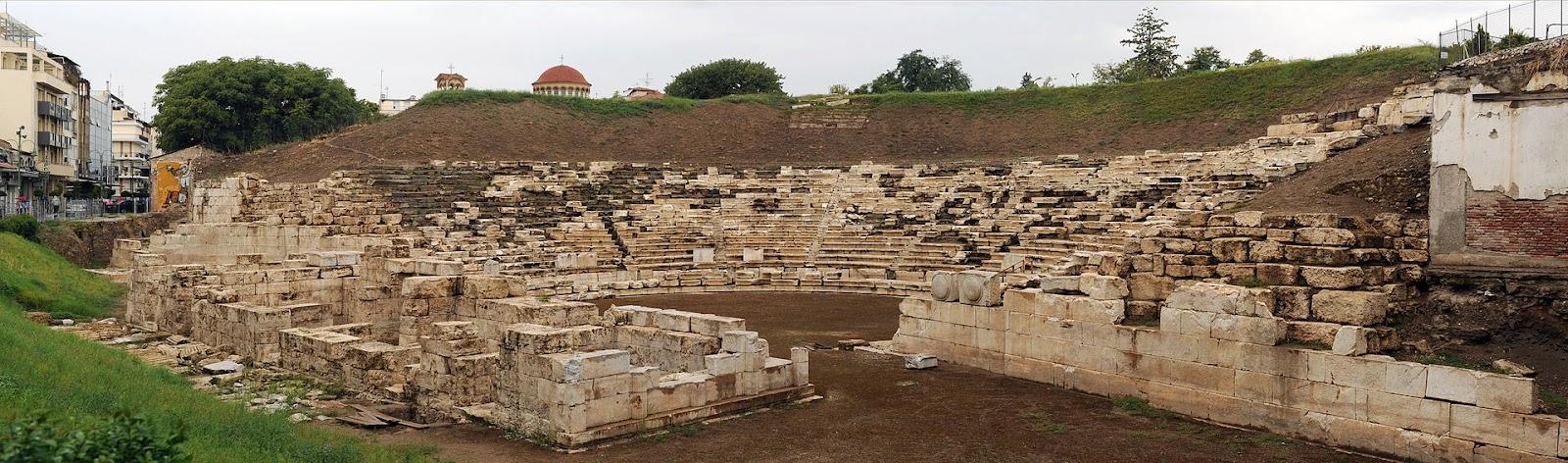 The first ancient theatre of Larissa
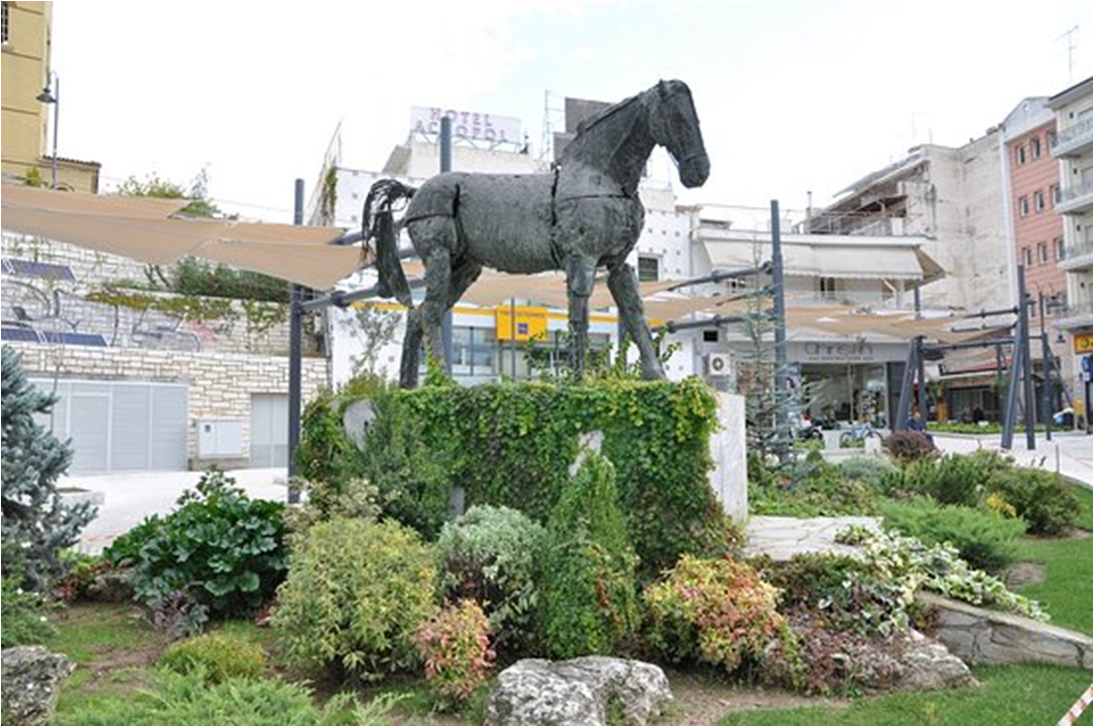 The Thessalian 
Horse

Bucephalus, 
the horse 
of Alexander the Great, 
was of the thessalian race
The landmark of the city
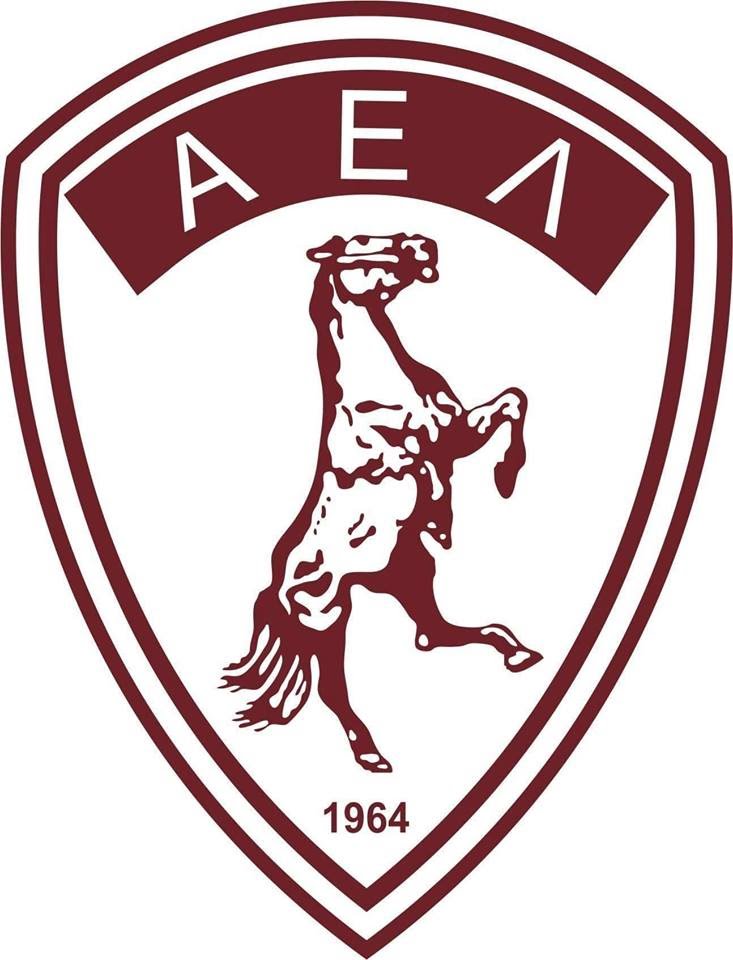 The colours of the team 
are crimson and white
and its emblem is 
a horse on its hind legs 

The team's nicknames are 
‘the Crimsons’ and
‘the Queen of the Plain’
Larissa Athletic Union
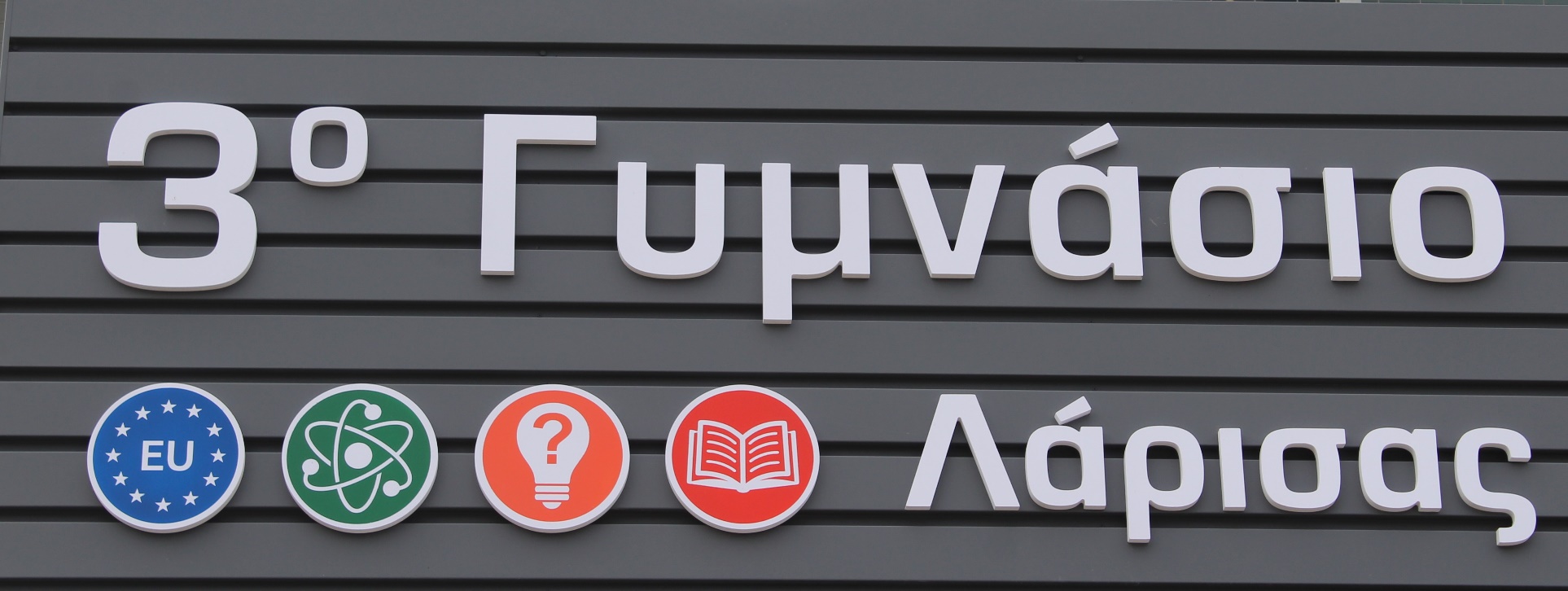 3o Gymnasio Larissas
3rd High School of Larissa, Greece
A short presentation
Our school
3rd Gymnasio Larissas
A secondary public school education is compulsory in Greece up to the age of 15
Our school was founded in 1976
  3 grades
  362 students 
  32 teachers
  afternoon classes for 60 refugee students
The subjects we learn
Science: Physics/Math/Chemistry/Biology
Computer Studies/Technology
Geography/History/ Religion
Ancient and modern Greek language and literature
Foreign languages (English/French/German)
Music/ Arts
Home economics/ Civil education
Physical Education/Sports
Refugee  students have afternoon classes either attend morning classes
School activitiesEcology
We run a campaign to collect plastic caps.

We learn how important recycling is for a sustainable living and we practice active citizenship.

Every year we buy and donate a wheelchair with the collected caps
Plastic caps collection
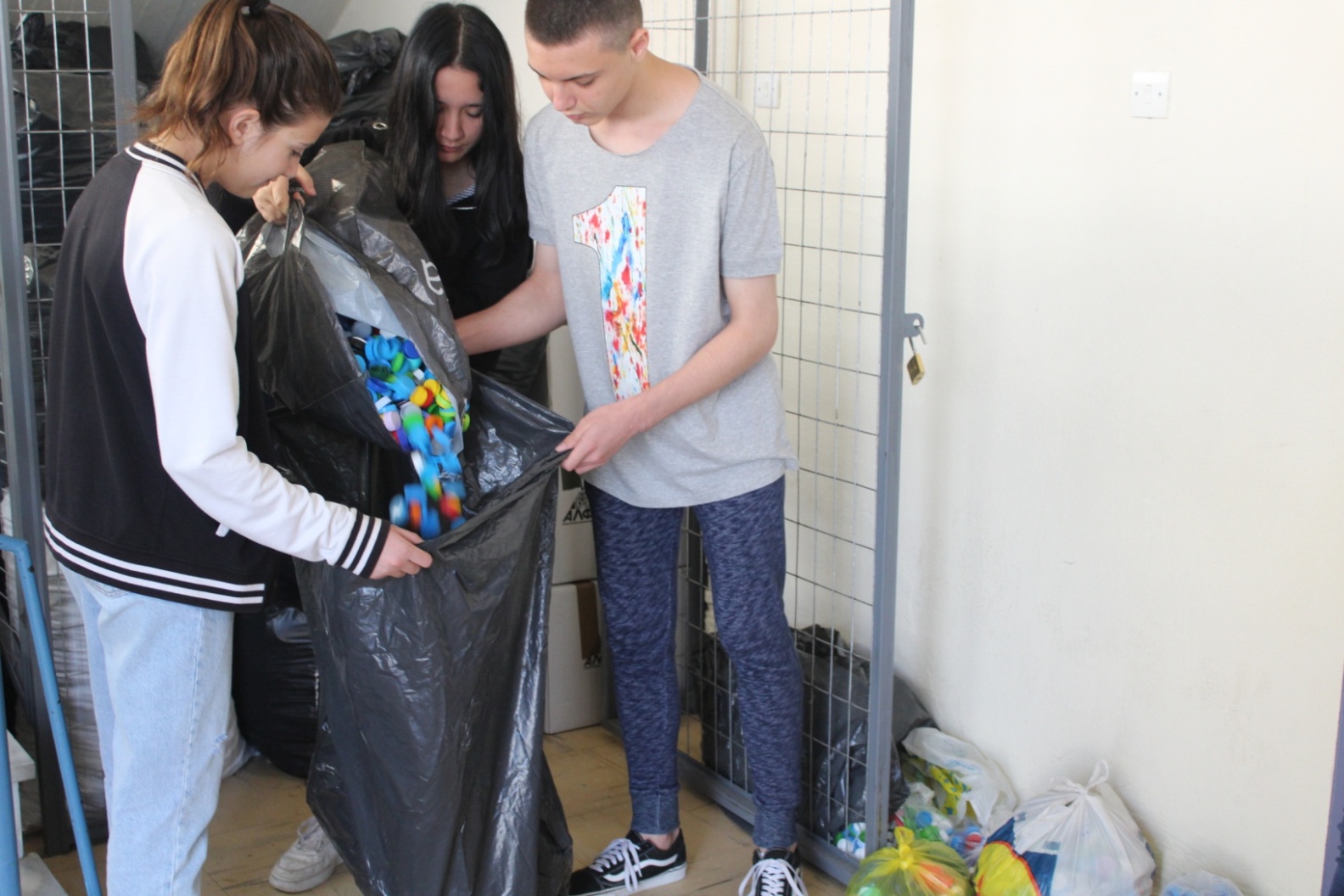 ‘Planting trees’ campaign
22/4/2018    
We planted more than 400 trees !
Beach cleanups
Part of a European and National campaign
Stomio beach 2017-18
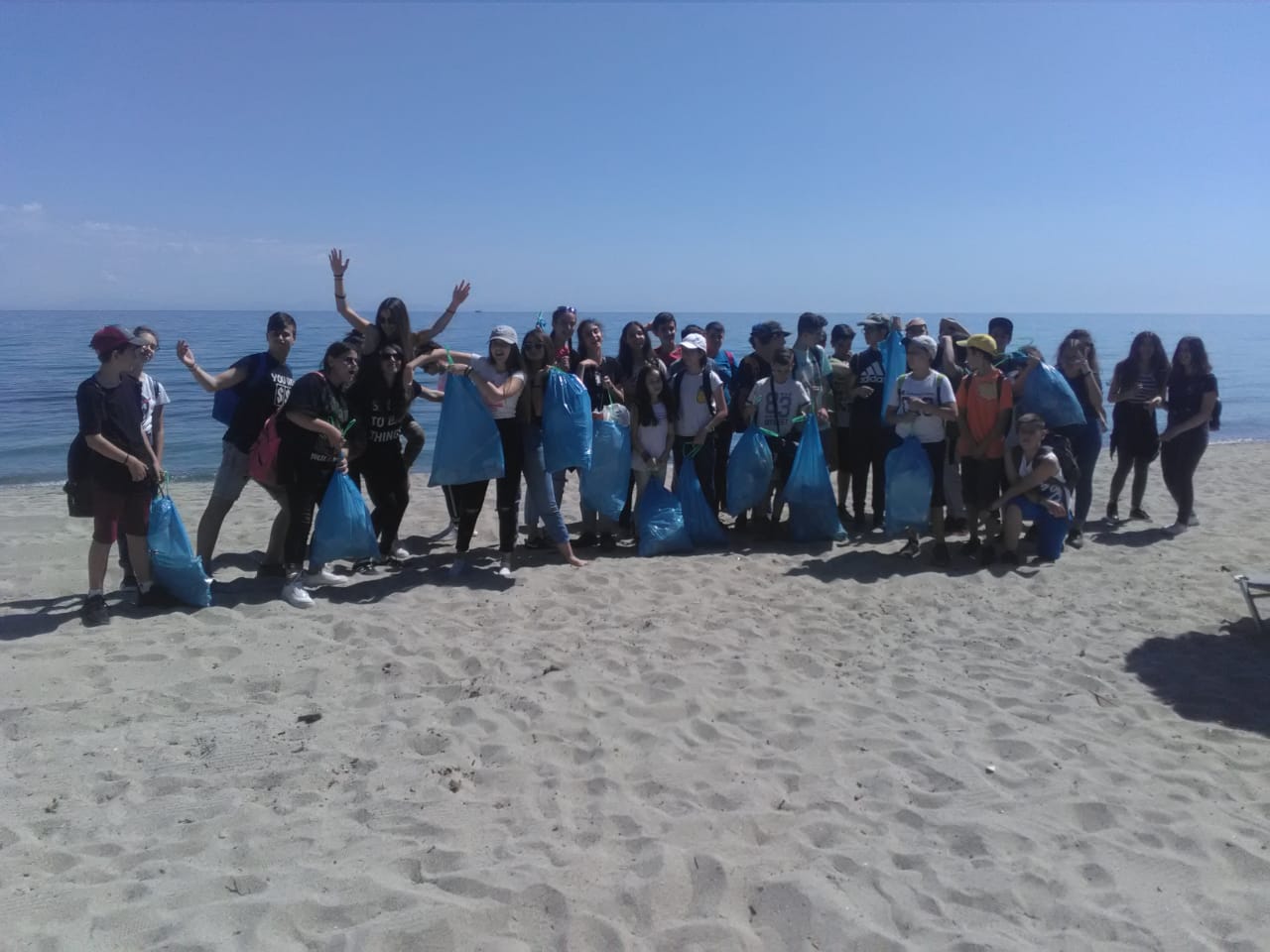 Platamonas beach 2018-19
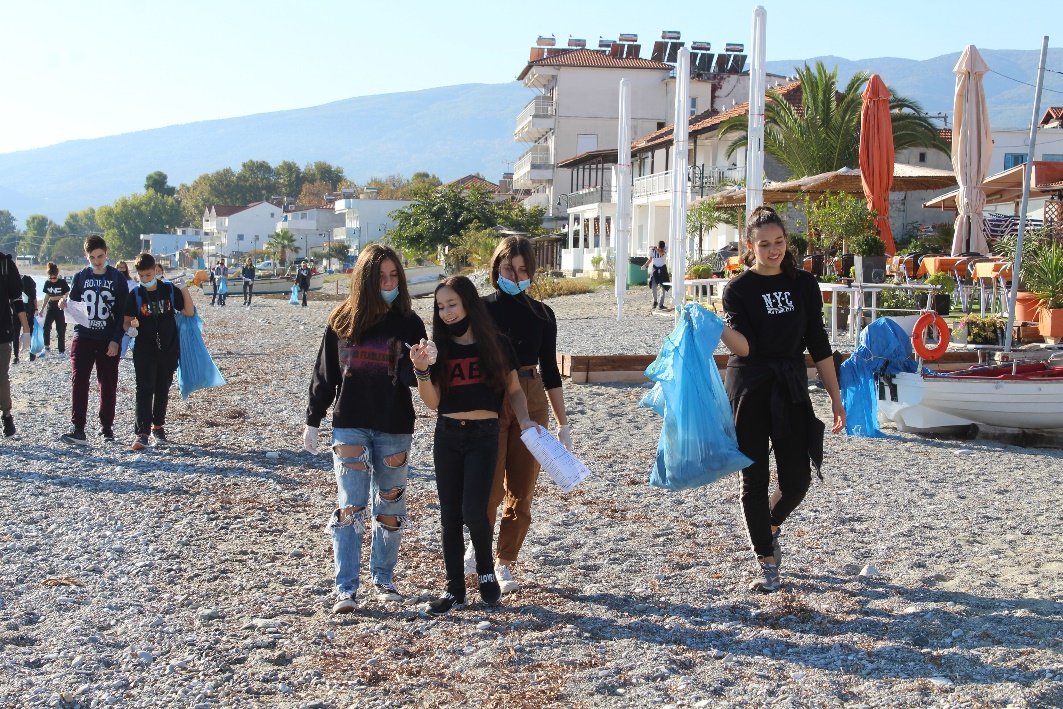 Leptokarya beach
2020-21
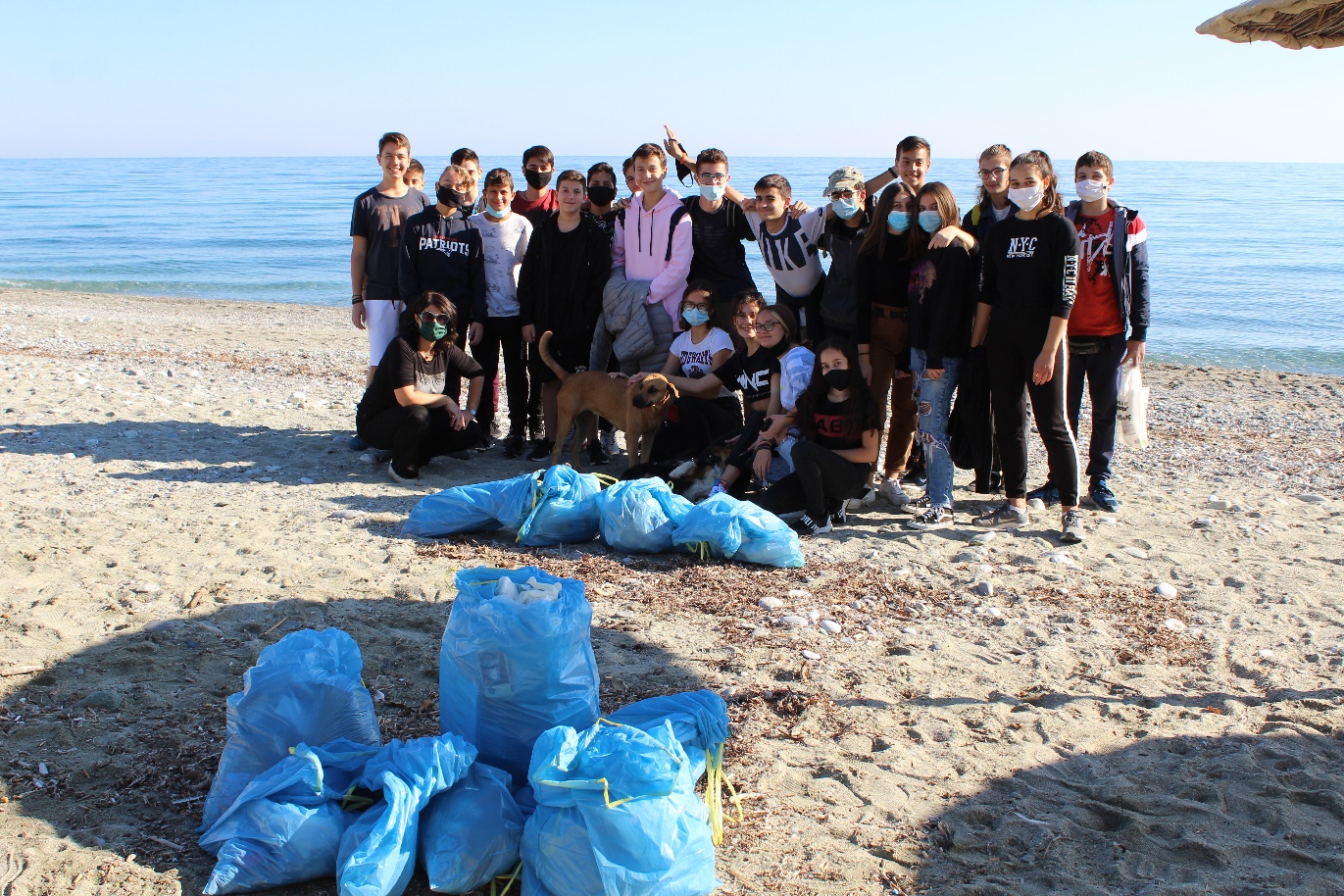 The ‘Upcycle project’
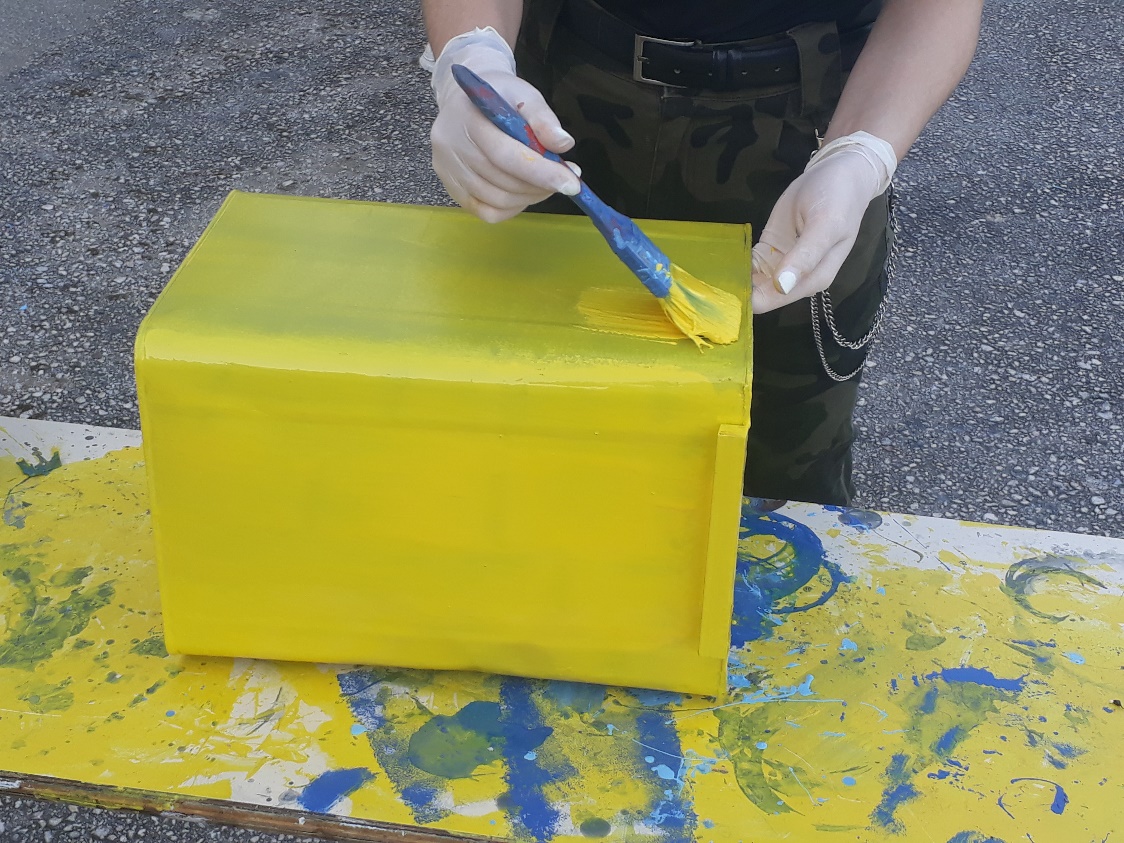 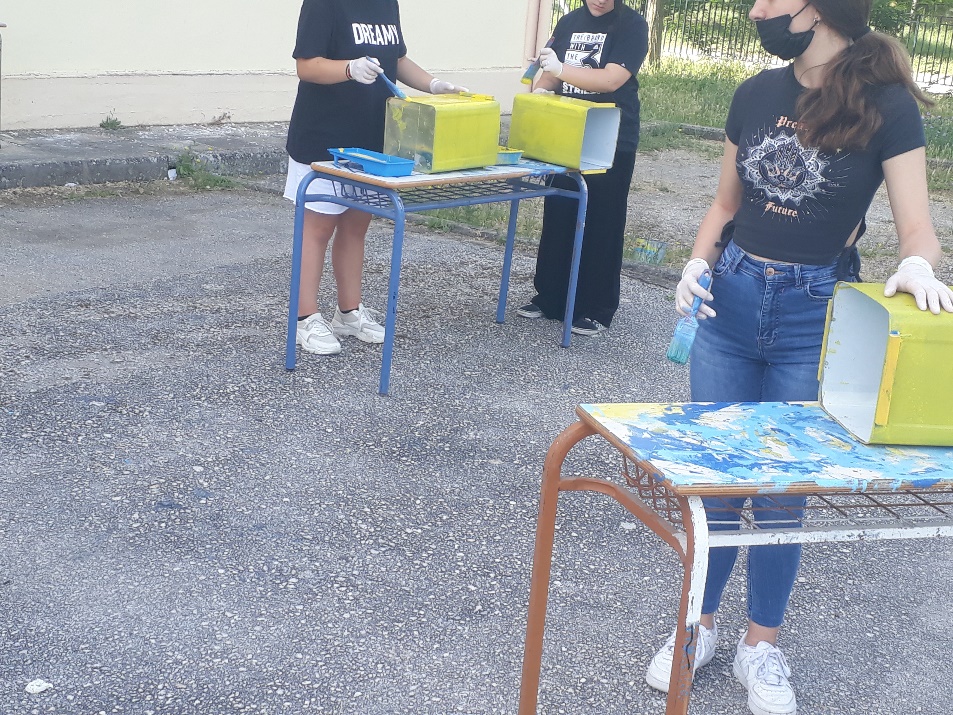 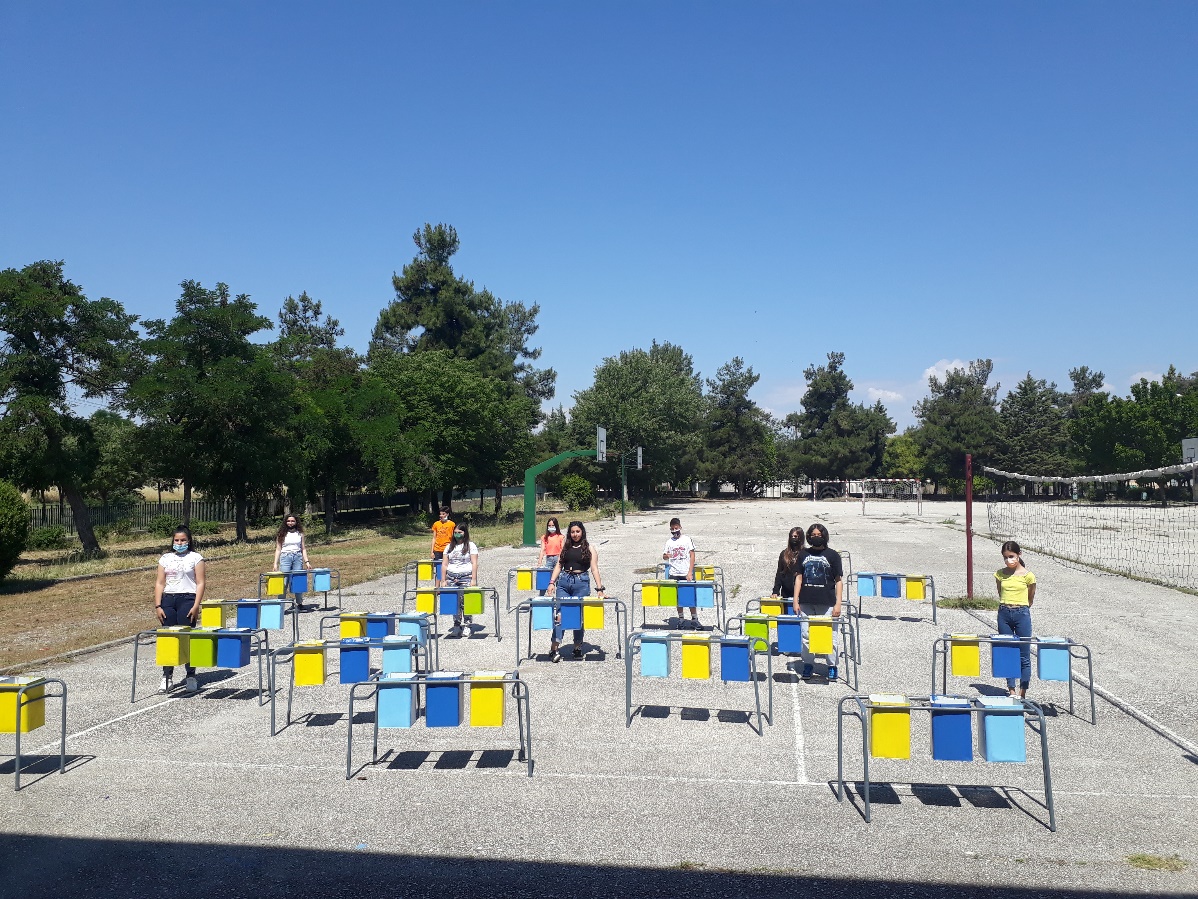 We turned 
old desks 
and used tins 
into 
recycling bins
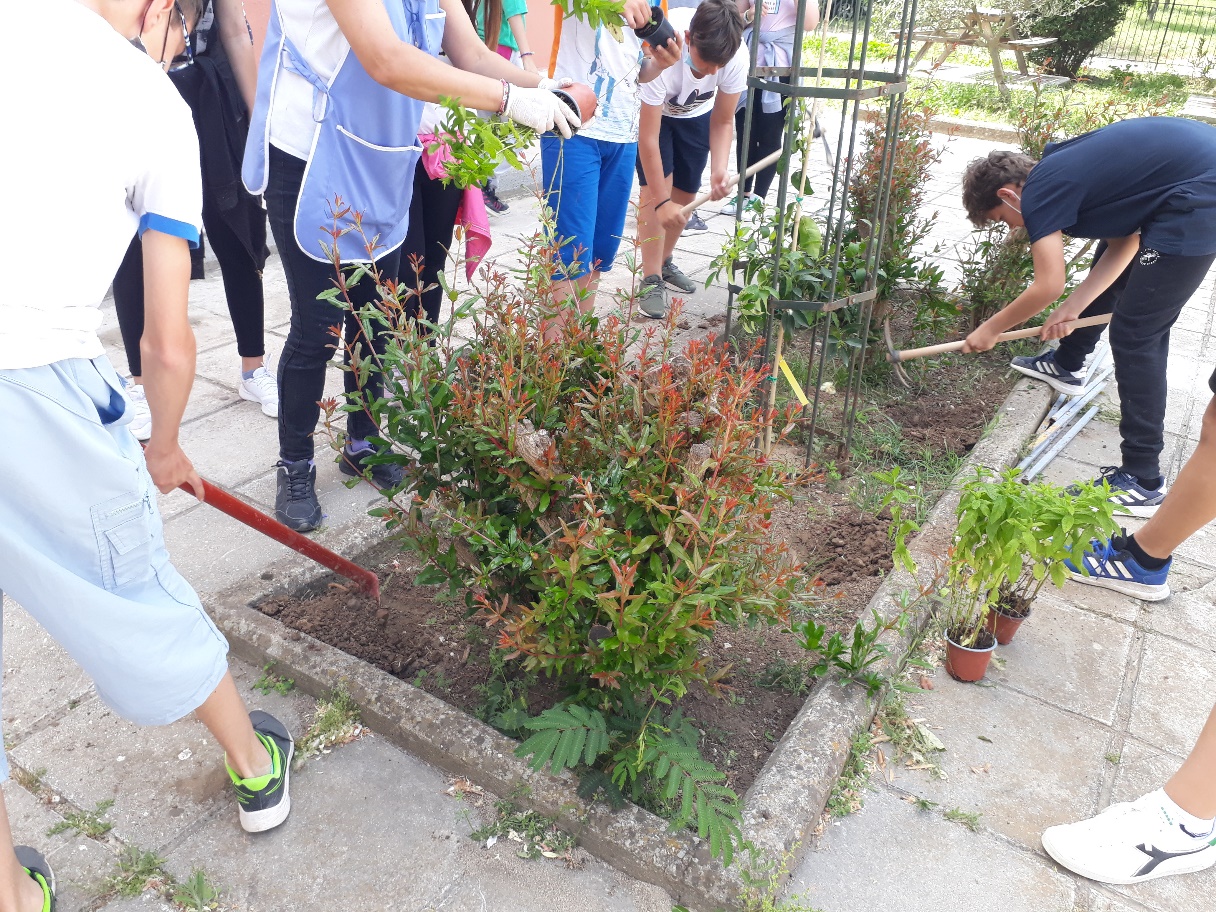 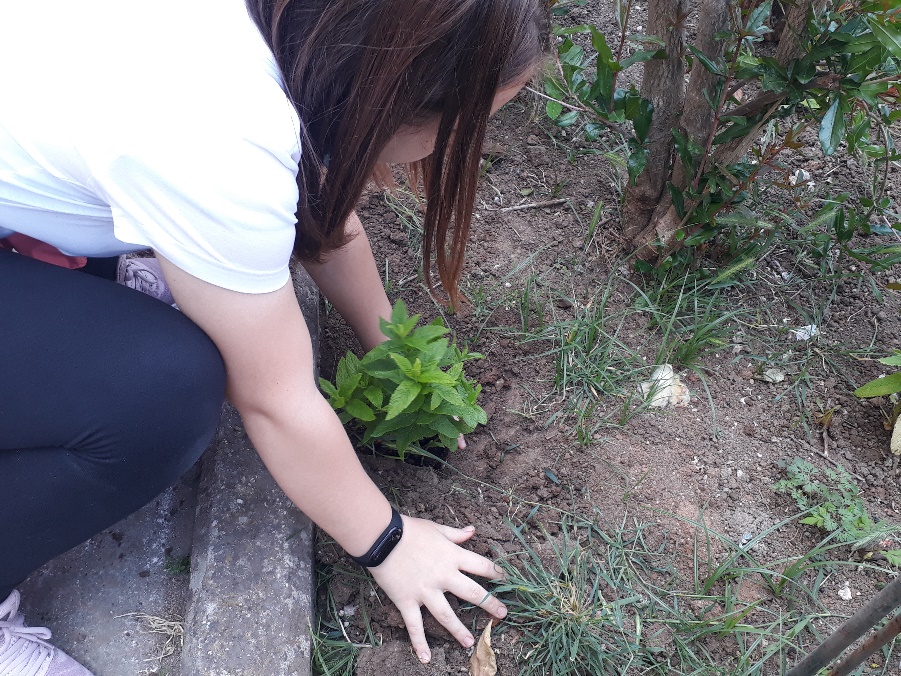 Planting decorative plants
School gardens
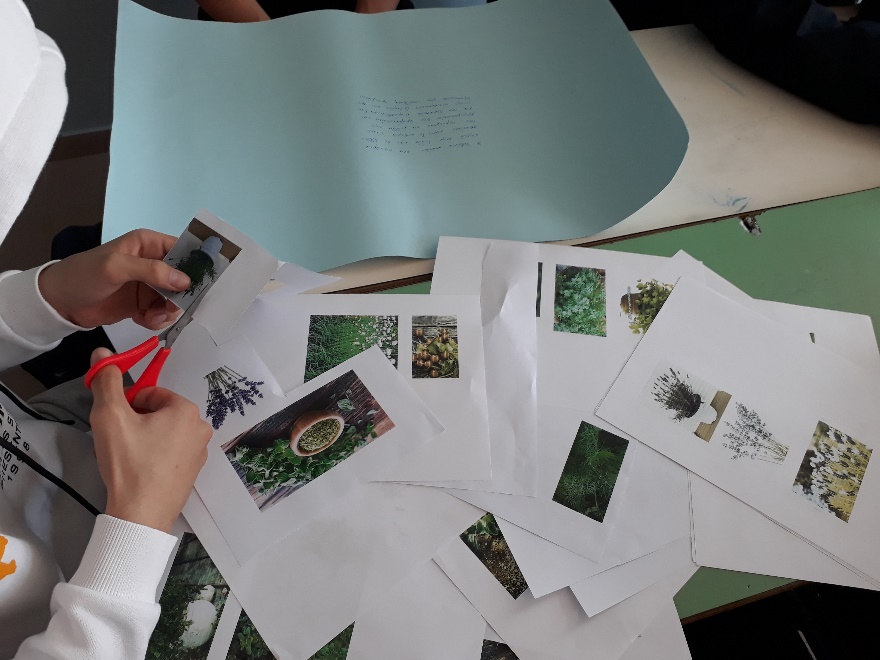 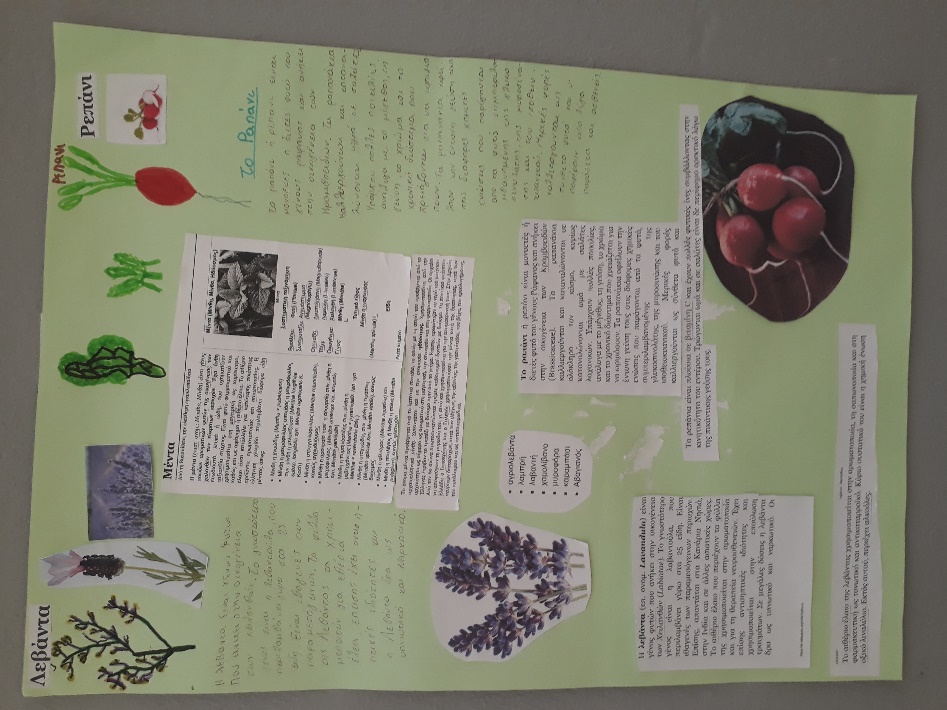 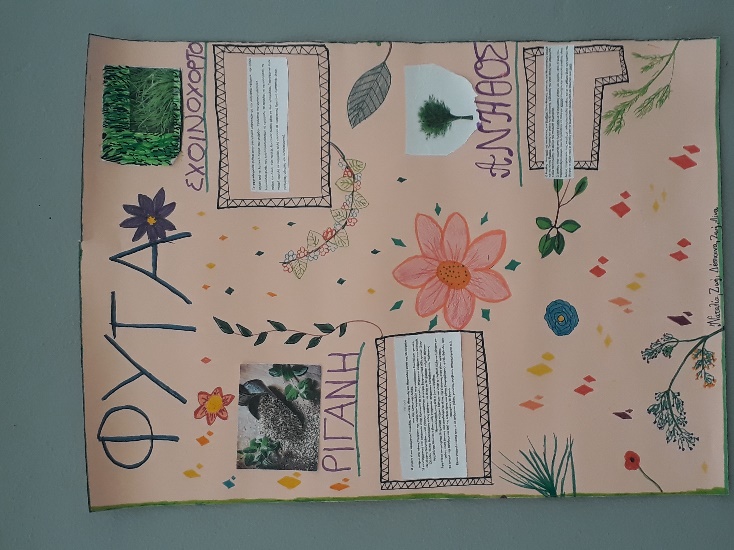 Learning about  herbs
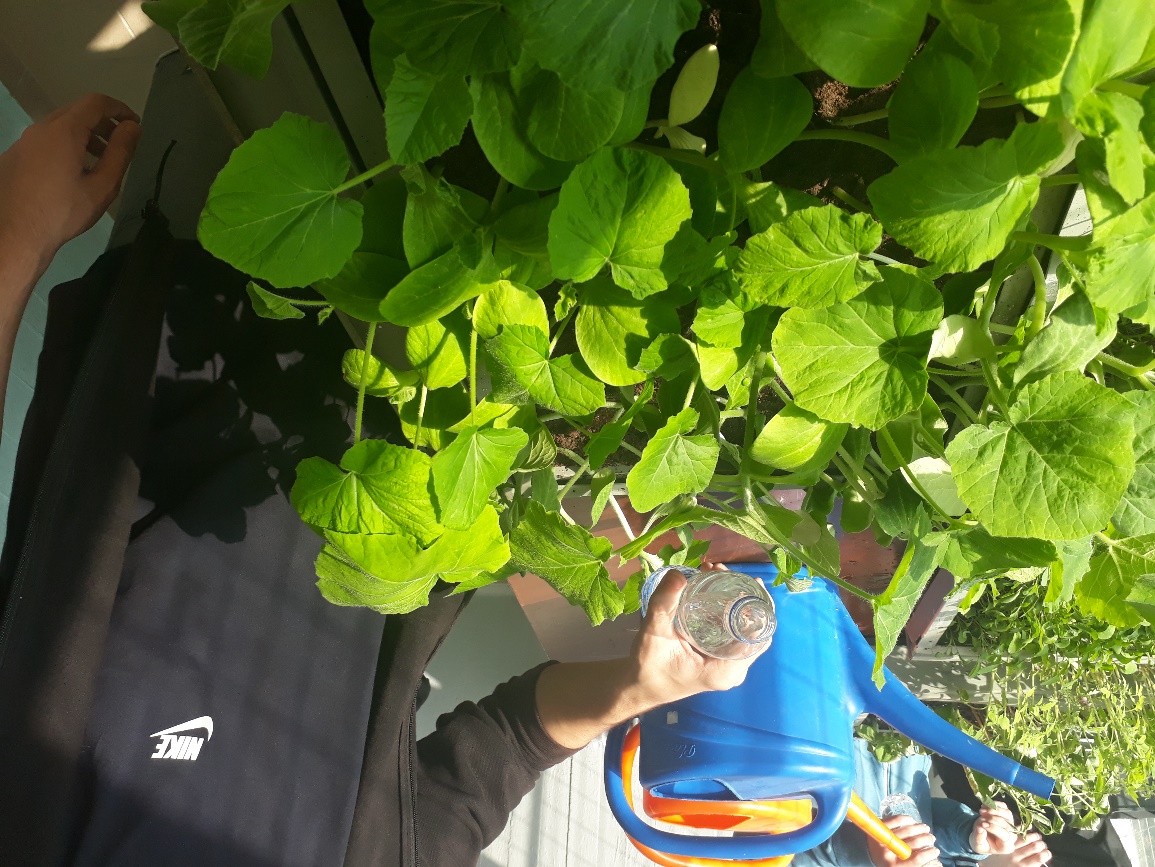 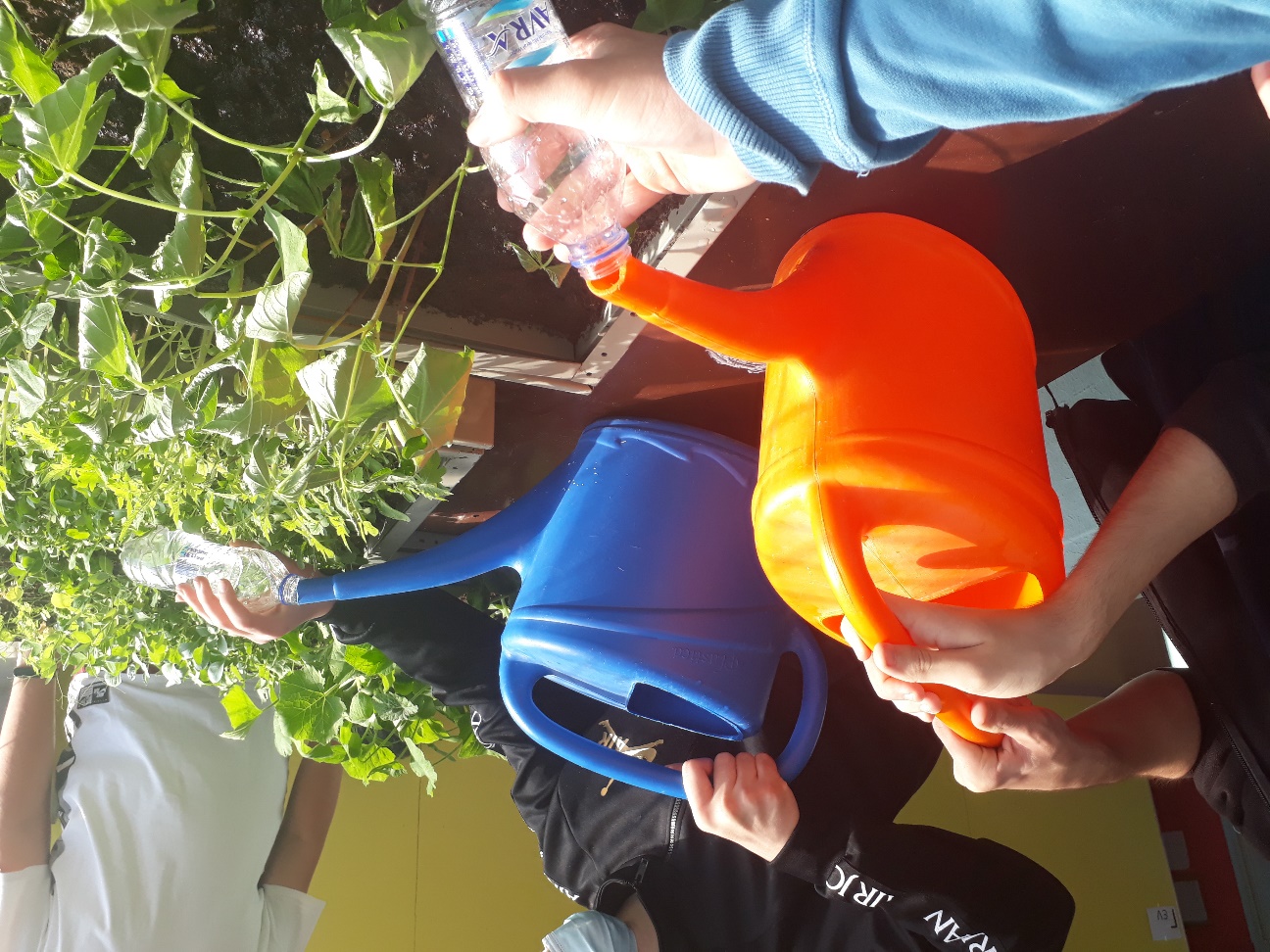 Taking care of our plant nursery
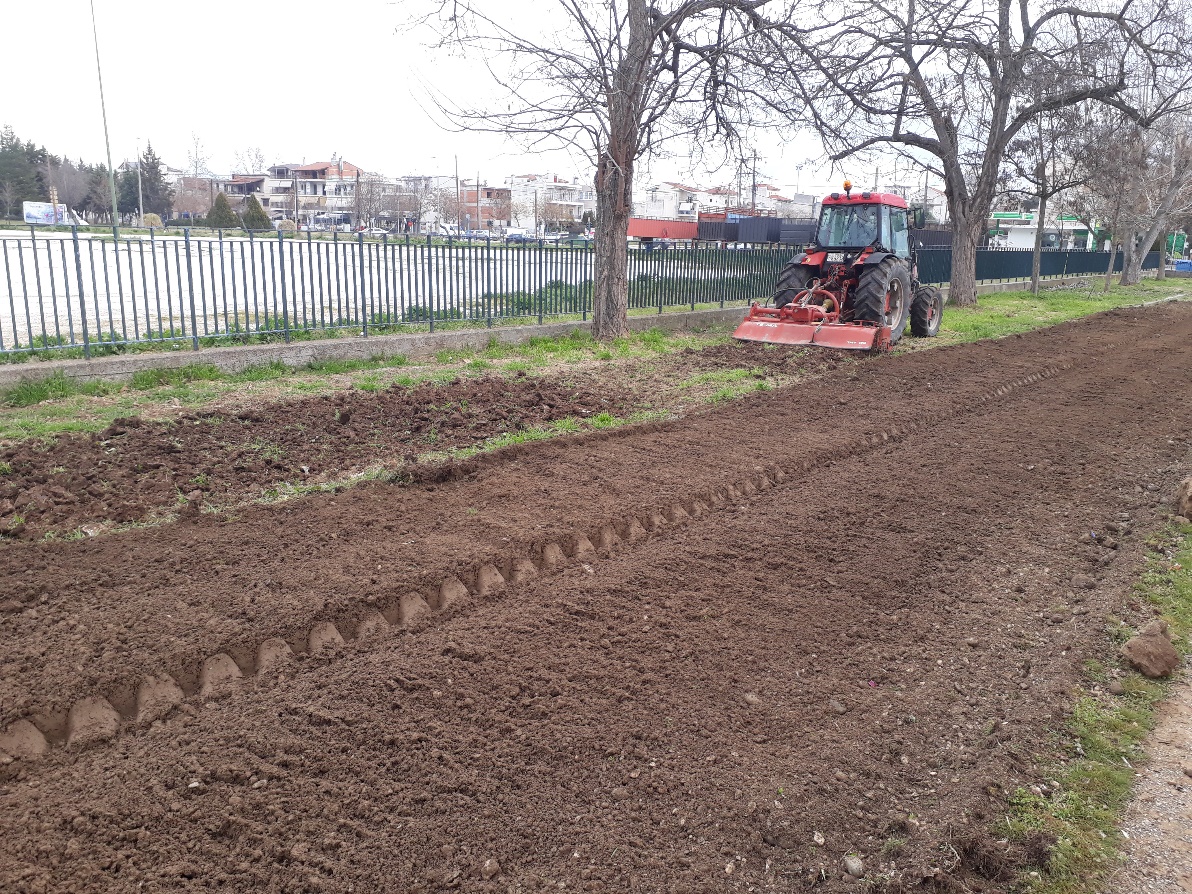 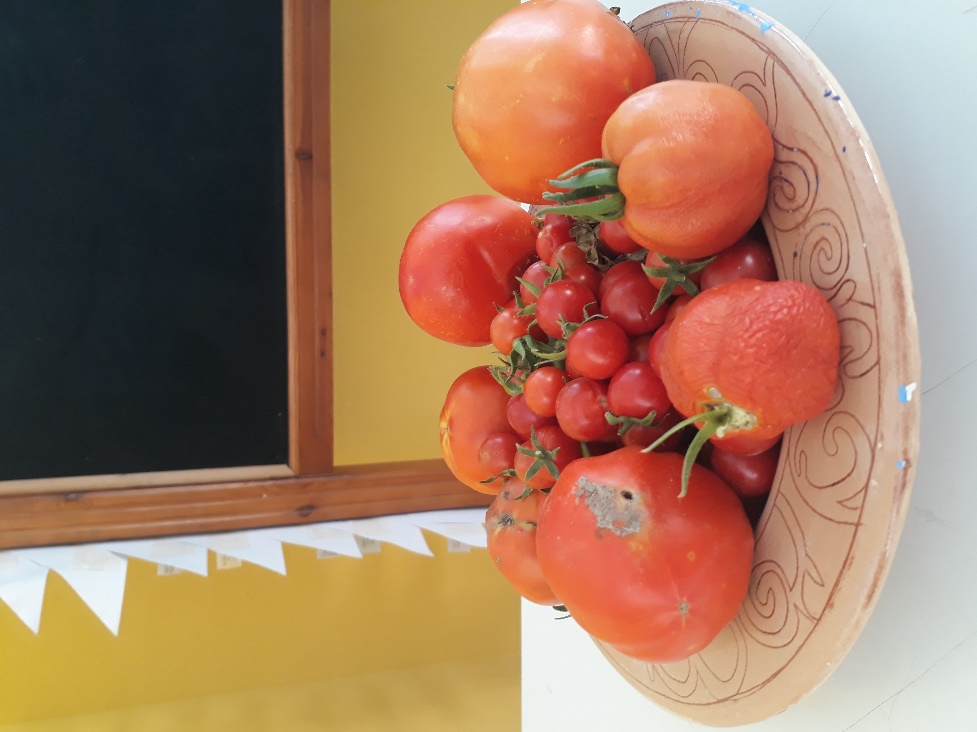 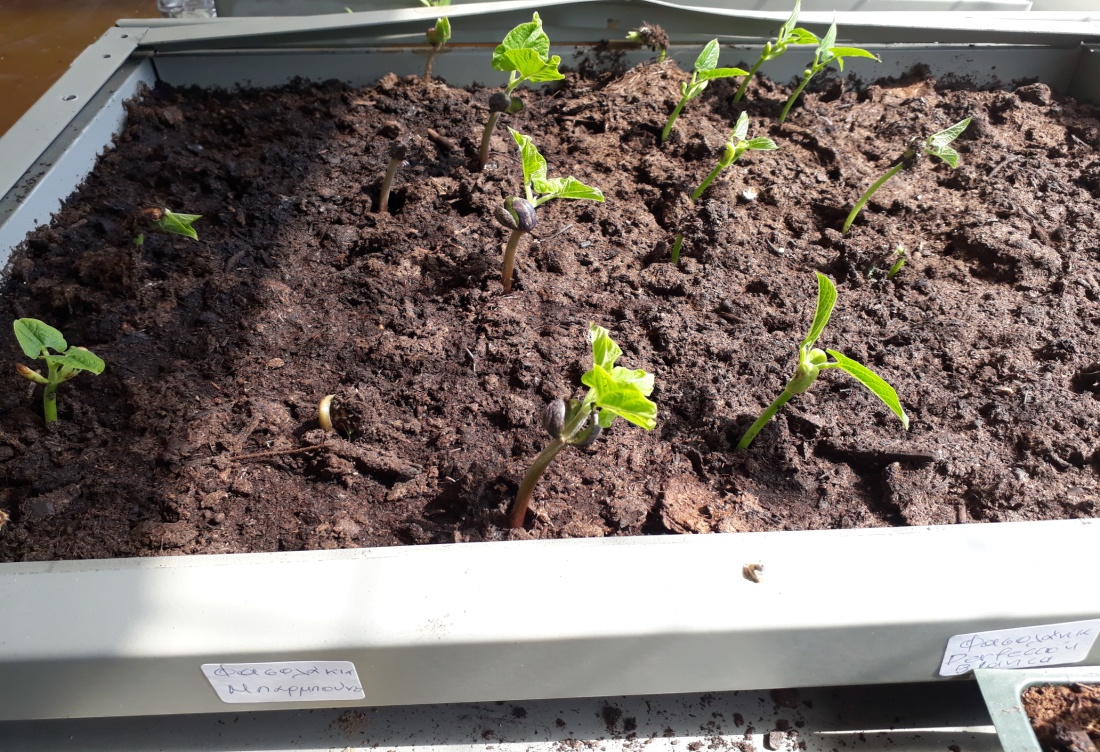 Our products
Our garden
Other activities
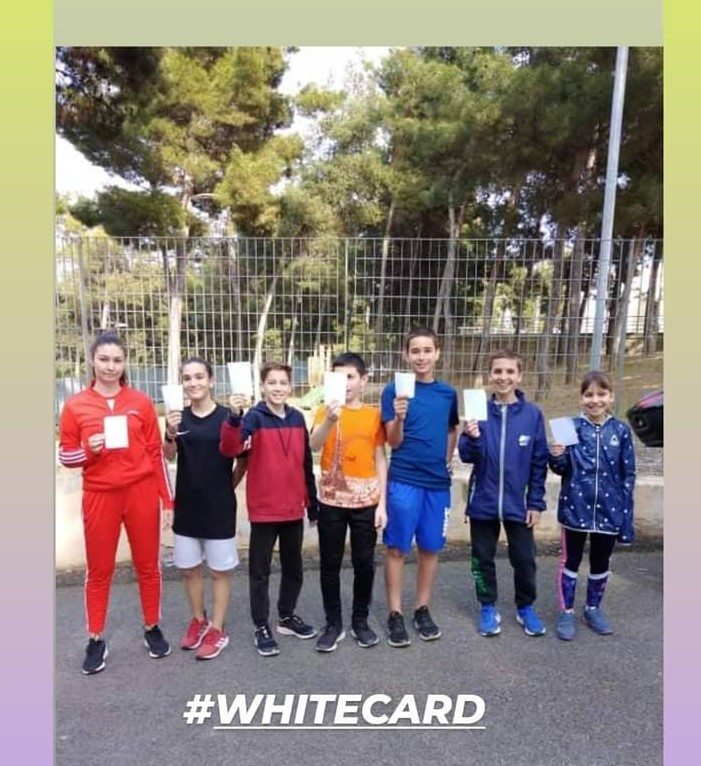 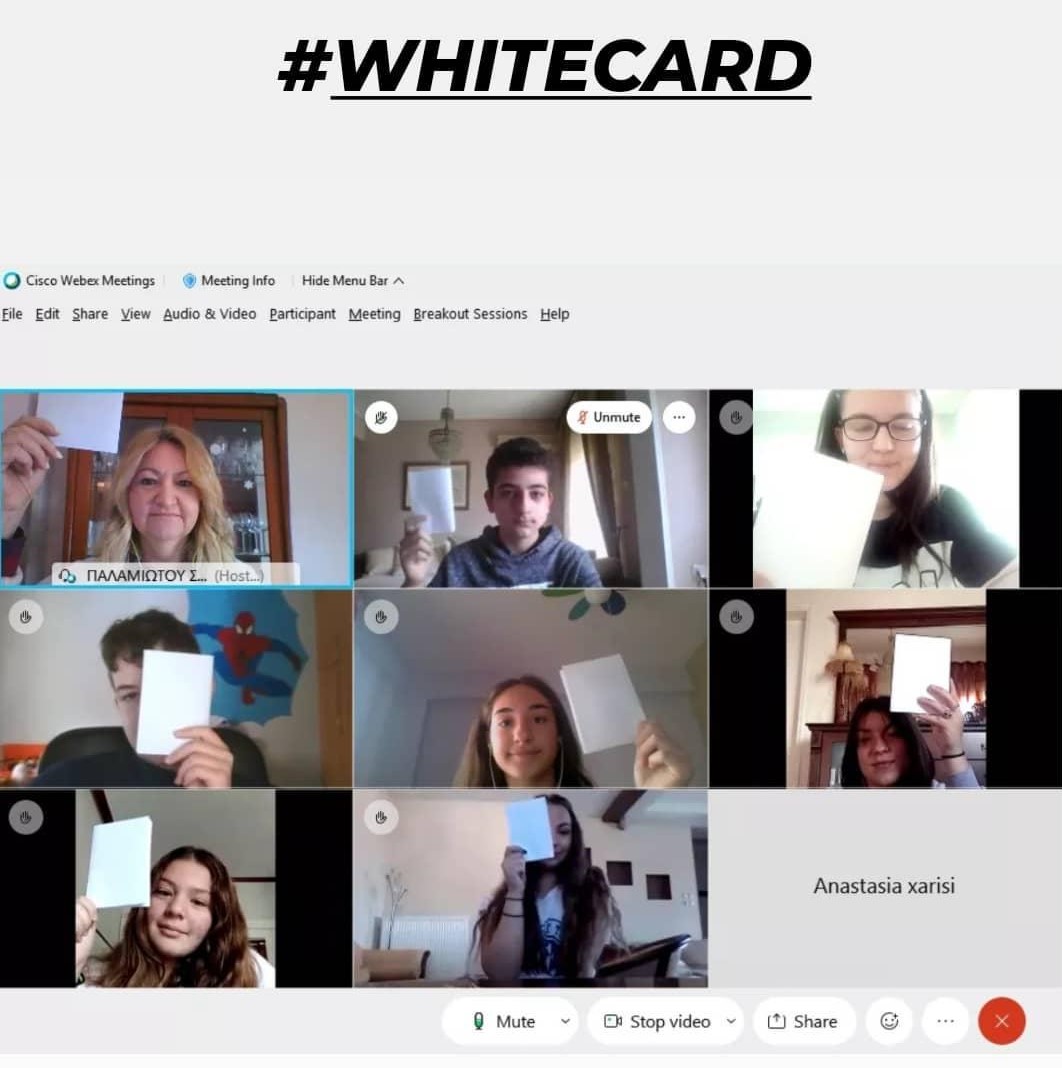 White Card campaign
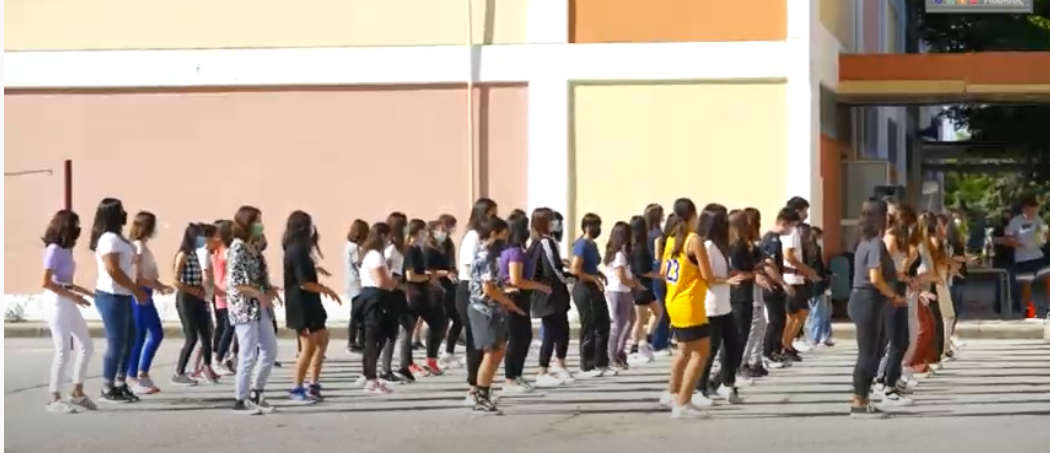 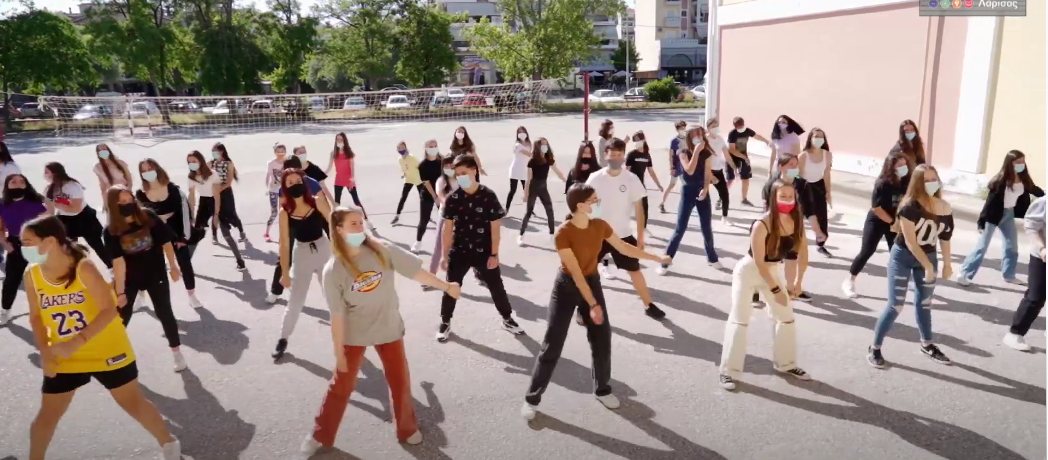 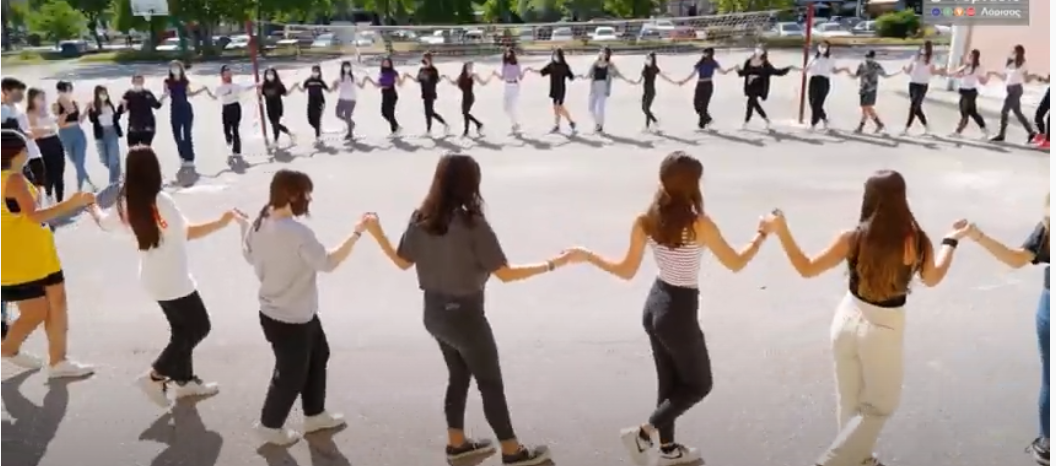 Move Week
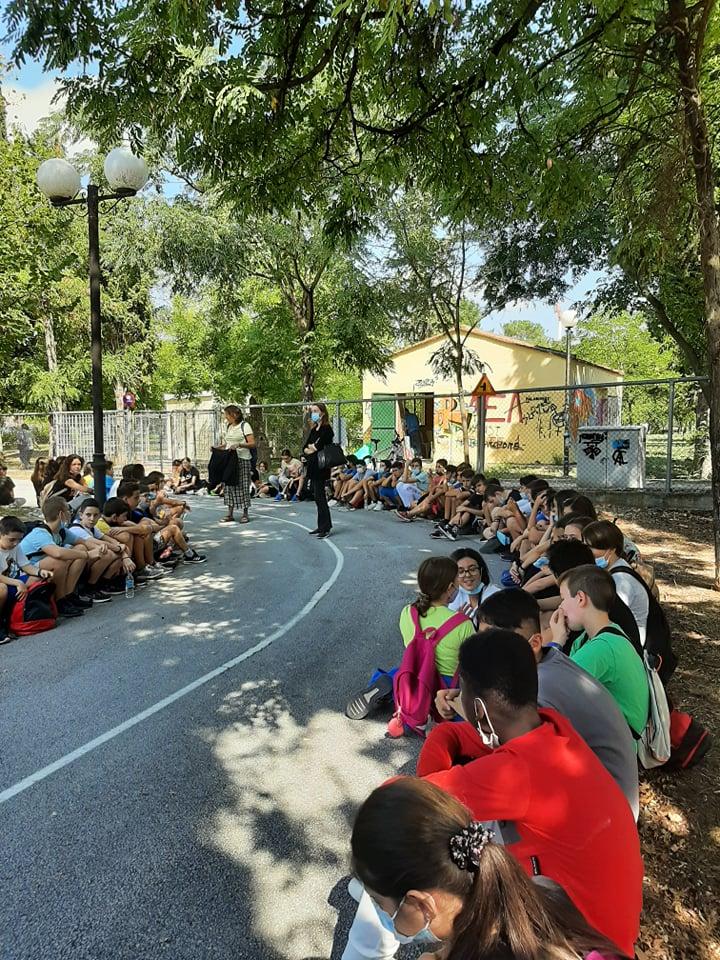 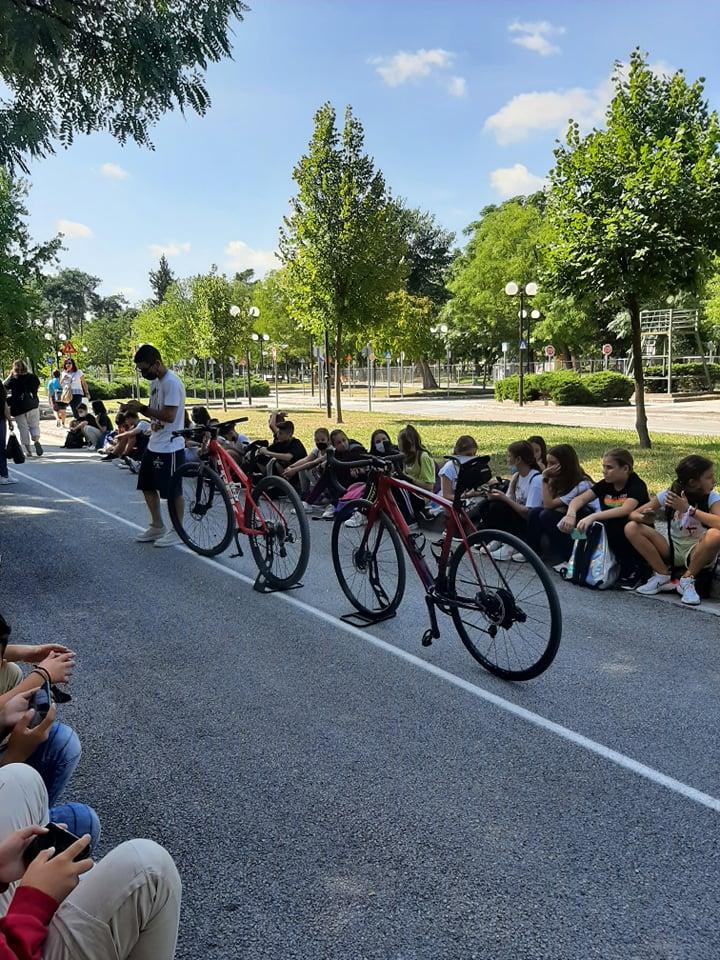 European Mobility Week
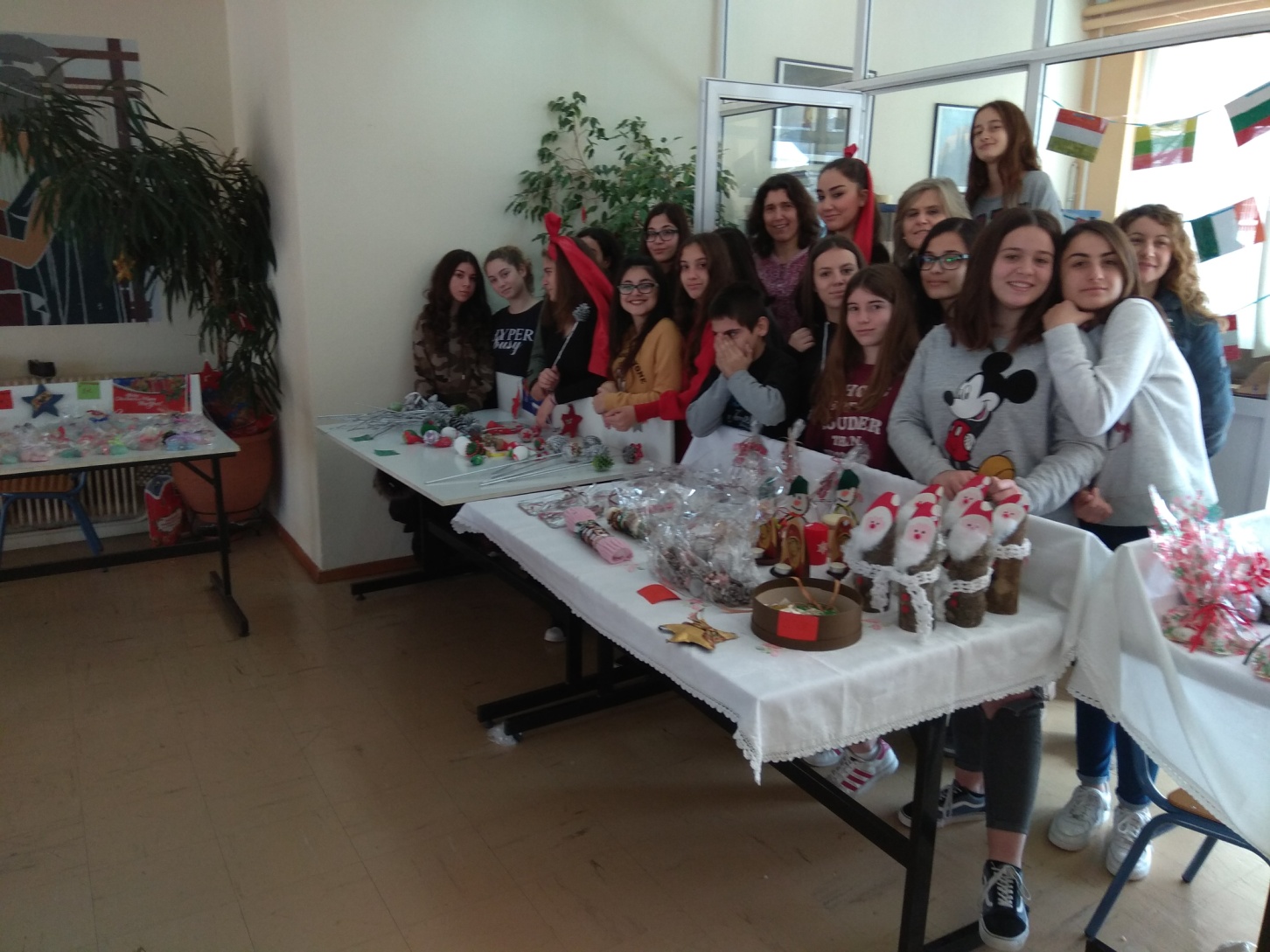 We sold handmade products 
    such as Christmas decorationswith recycled materials, soap, jewelry 
    and cakes.
Christmas Bazaar
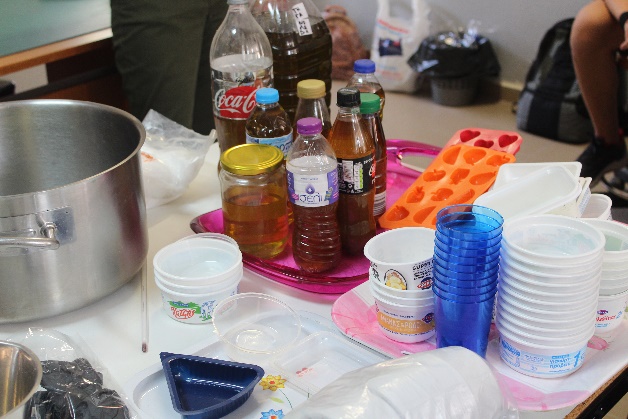 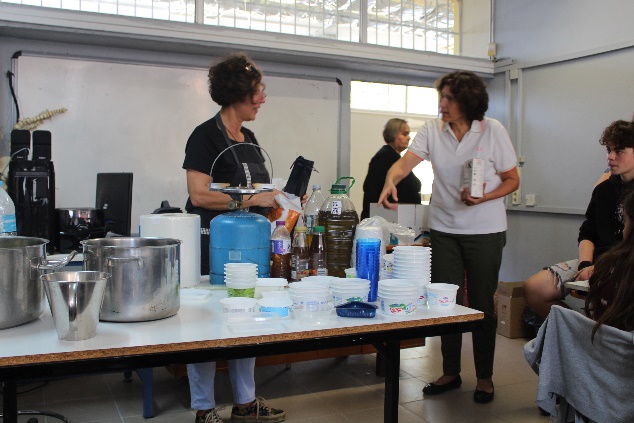 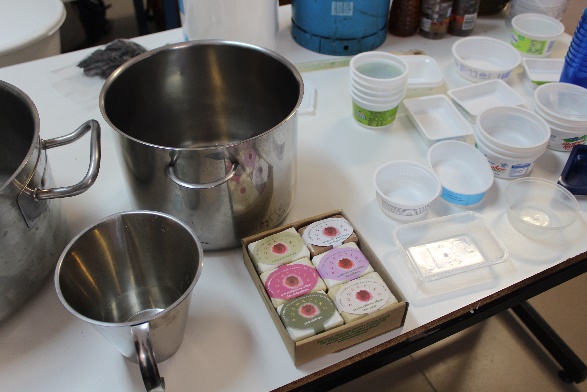 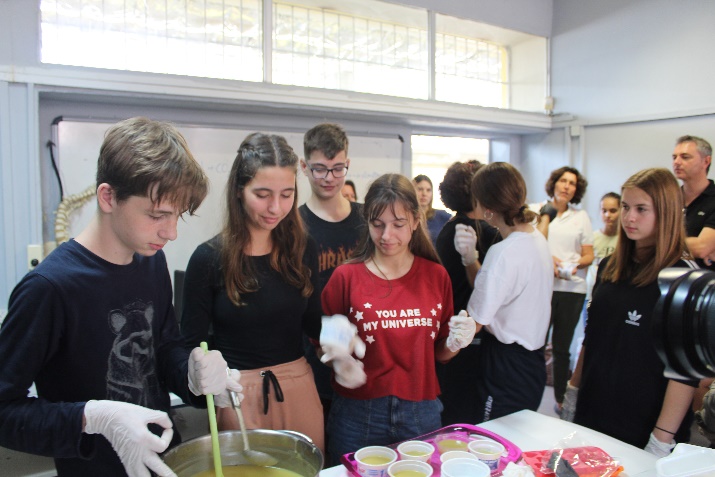 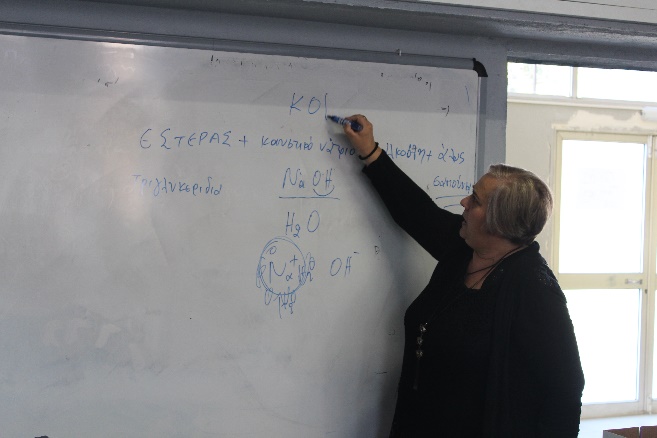 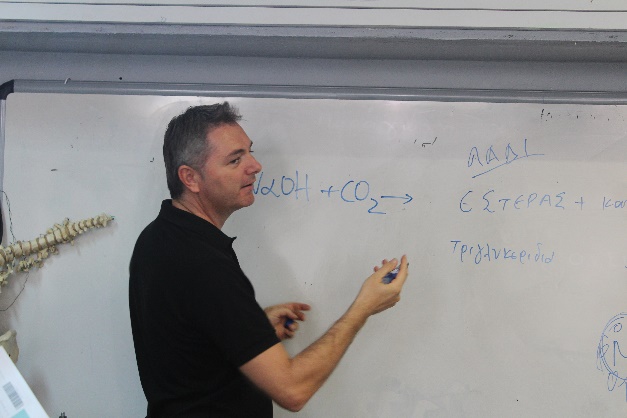 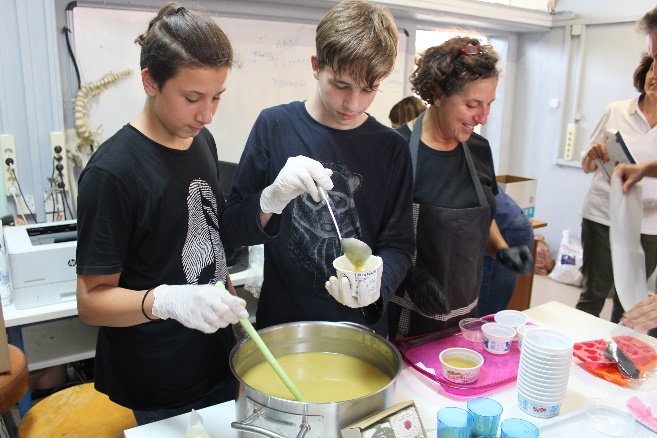 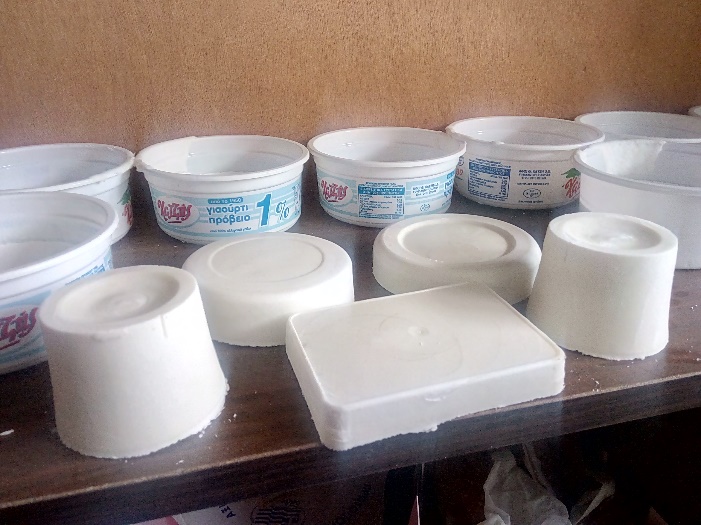 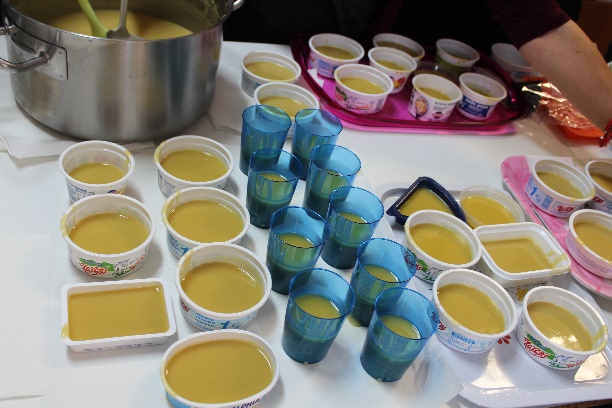 Making soap with used olive oil
We took part in the national campaign  for the 
   “17 goals of sustainable development”
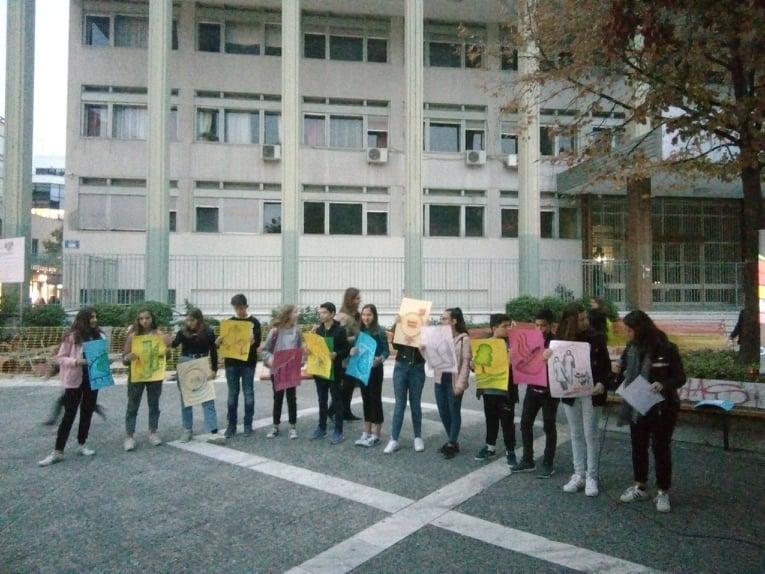 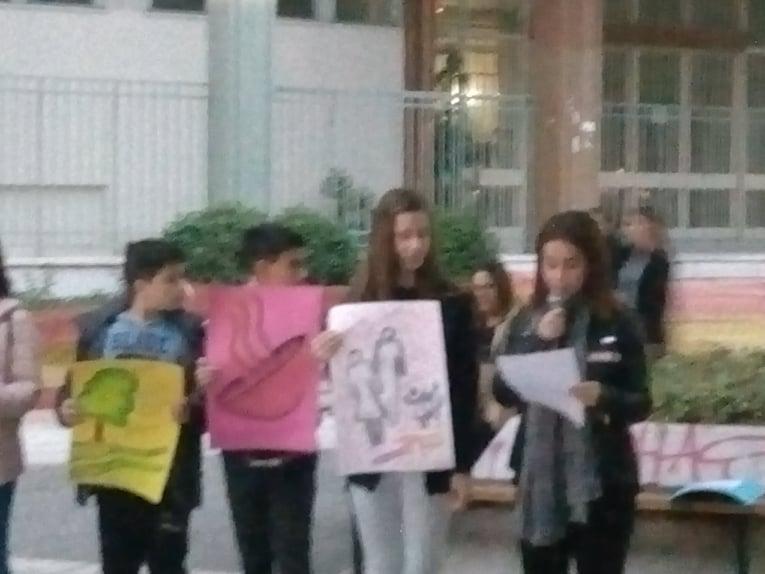 Celebrating sustainability
Our school at the Holocaust Remembrance day
Human rights through role play        
                                      France 2018
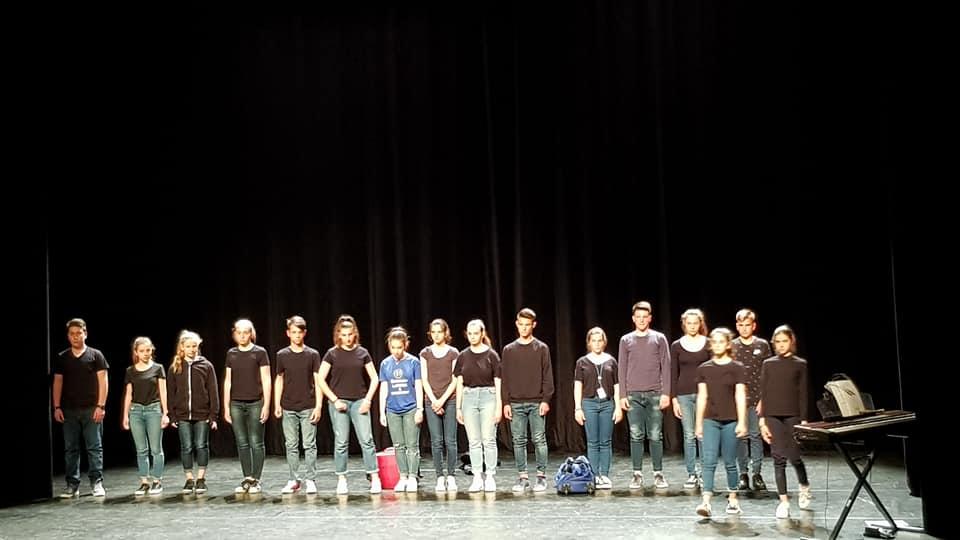 Being a member of the national theater network which is under the guidance of the UNHCR in Greece 
we can become aware of human rights and develop empathy for refugees
Theater and human rights
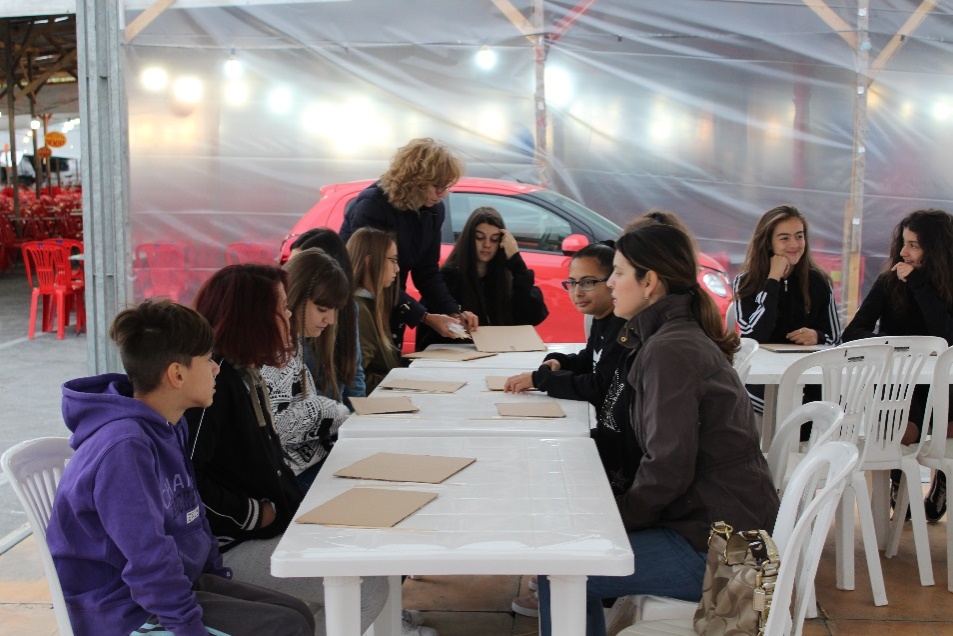 Workshops about traditions and life in the past
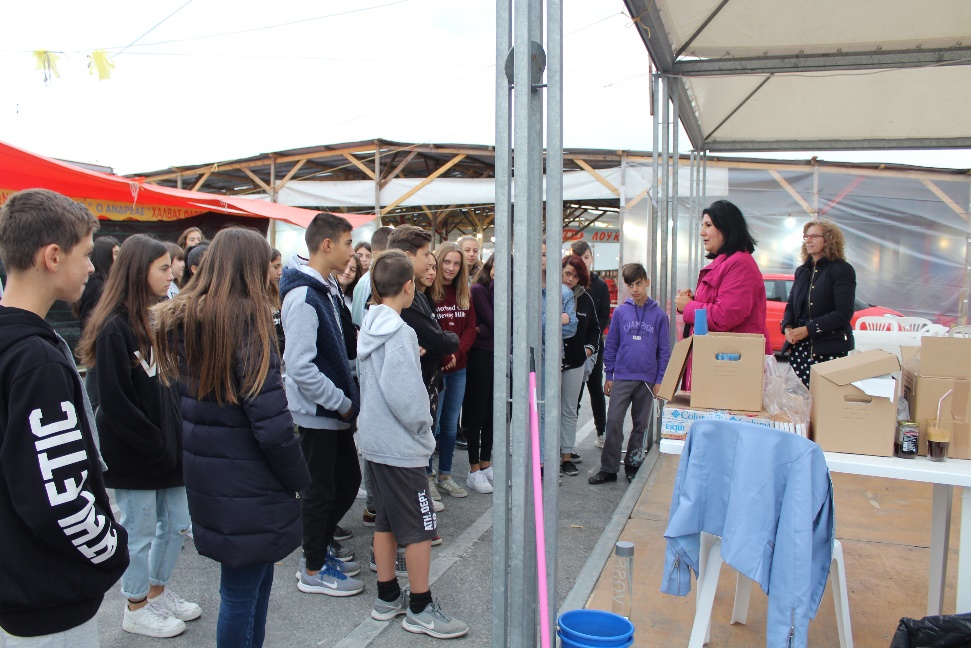 Folklore museum
European projects
Erasmus days 2019
During the ‘European Erasmus days 2019’
 our school organized an event 
for all the schools of our region 
that implement Erasmus+ projects
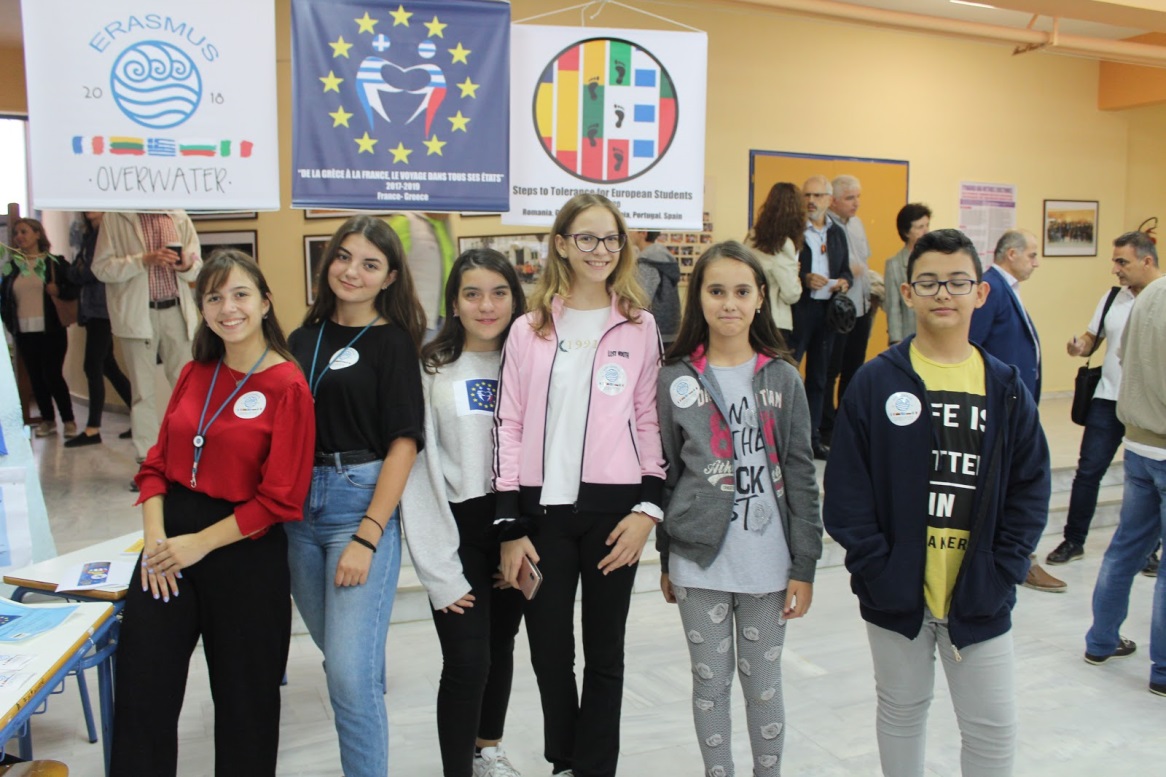 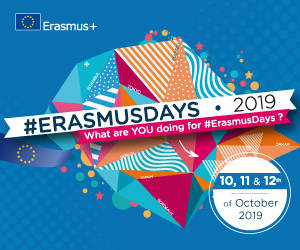 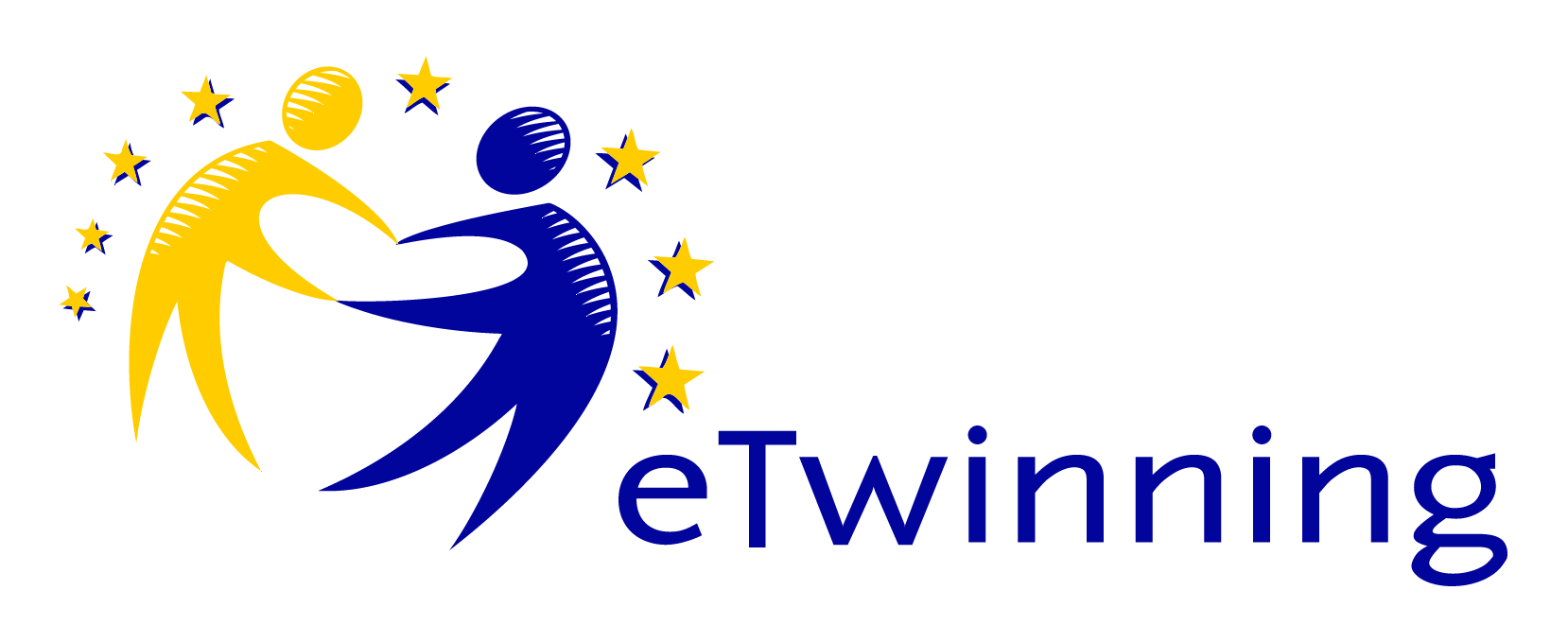 e-Twinning projects
2015-17: A la recherche des traces de la
 civilisation grecque ancienne dans la langue et
 la société grecque et française d'aujourd'hui.

2017-19: La nouvelle Odyssée/ Η νέα Οδύσσεια 

2018-20: STEPS to Tolerance for European Pupils

2019-21: Erasmus plus 2019-2021 "Our hands and
 minds to become an active and responsible tourist
 looking forward to promoting our own regions in the
 future"

2019-21: Let's go increase skills of 21st century

2020-2022: Ma vie, ta vie, notre vie….
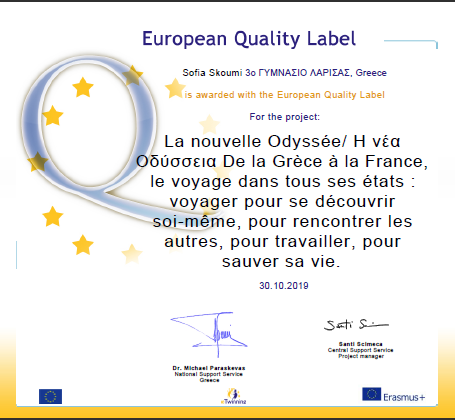 Erasmus+ projects
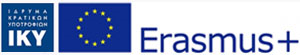 2017-19:De la Grèce à la France, le voyage dans tous ses  états : voyager pour se découvrir soi-même, pour rencontrer les autres, pour travailler, pour sauver sa vie.
               France-Greece 
2018-20: STEPS to Tolerance for European Pupils 
               Romania, Italy, Lithuania, Spain, Portugal, Greece
2018-20: Over water
               France, Bulgaria, Italy, Lithuania, Greece
2019-21: We eat healthily, we live happily
               Portugal, Turkey, Italy, Greece
2019-21: Connection of health and daily routines
            United Kingdom, Poland, Romania, Turkey, Greece
2019-21: Let's go increase skills of 21st century
                    Czech Republic, Portugal, Turkey, Italy, Greece
2020-21: Eco Life for Eco Environment for European  
                Citizens-4EU                            
               Romania, Portugal, Spain, Turkey, Greece                     
2020-22: Garden of Cultures in Europe
                    Germany, Estonia, Spain, Greece
2020-21: Save the nature, save the future
                   Greece, Romania, Turkey, Portugal, Czech Republic
2020-21: Inspire
                   Italy, Romania, Estonia, Portugal, Greece
2019-2022: Our hands and minds to become an active and      responsible tourist looking forward to promoting our own regions in the future
                    Poland, Greece, Latvia, Romania, Turkey
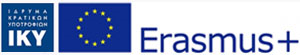 We enjoy working together!!!
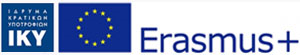